Algebraic Fractions
Algebraic Fractions
SAM 
2H Q16
June 2017 
2H Q11
Nov 2018 
1H Q10
Edexcel
Spec 2 
1H Q20
Spec 1 
1H Q14
June 2017 
2H Q19
Nov 2018 
2H Q12
AQA
Spec 2 
2H Q21
Spec 1 
1H Q15
June 2017 
3H Q14
May 2019 
1H Q17
Spec 2 
3H Q15
OCR
Spec 1 
3H Q14
May 2018 
1H Q17
June 2019 
2H Q13
Algebraic Fractions
Algebraic Fractions
Nov 2017
2H Q11
Edexcel
June 2018
3H Q18
Nov 2017
2H Q27
AQA
SAM
2H Q16
Nov 2018
1H Q22
1 Marker
June 2018
2H Q13
Nov 2018
2H Q22
OCR
June 2018
2H Q25
Algebraic Fractions
Algebraic Fractions
June 2017
2H Q17
Edexcel
June 2017
3H Q16
SAM
1H Q20
AQA
May 2018
1H Q20
Practice
3H Q15
OCR
June 2018
3H Q19
Nov 2018
3H Q21
SAM 2H Q16
Algebraic Fractions
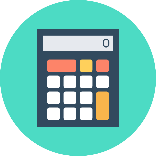 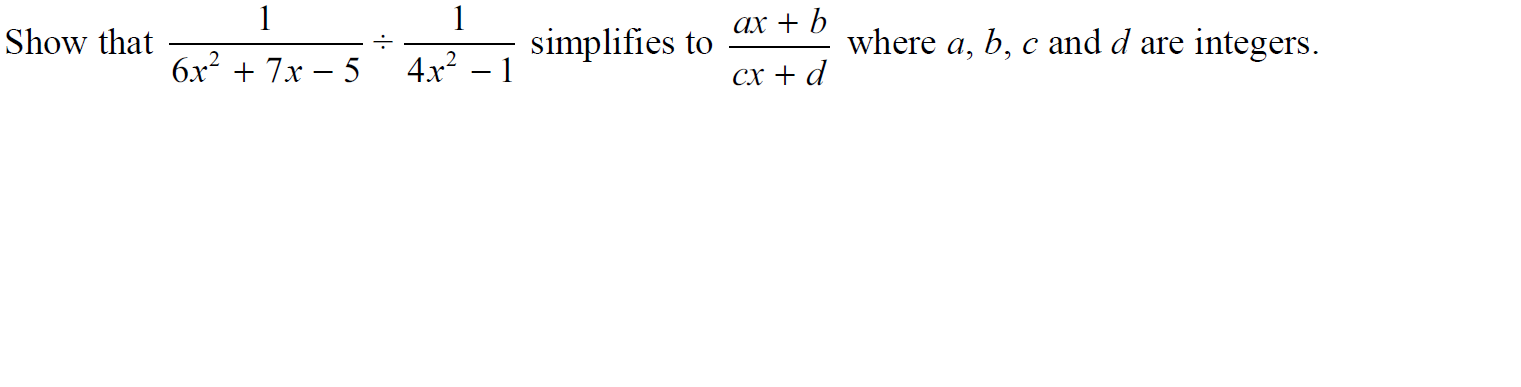 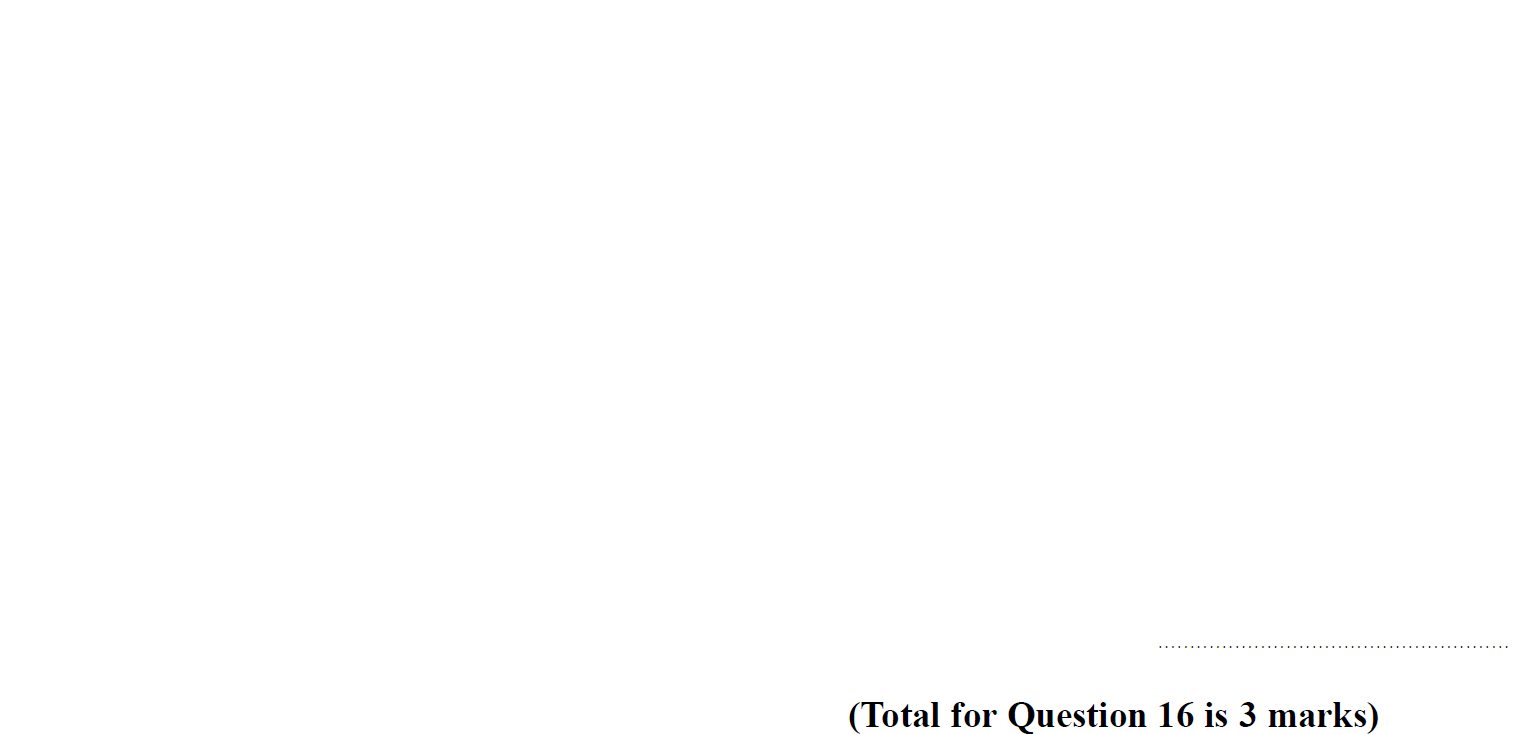 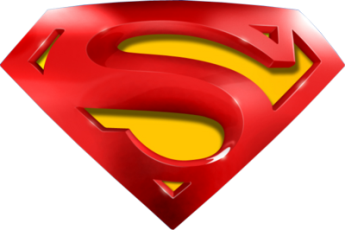 SAM 2H Q16
Algebraic Fractions
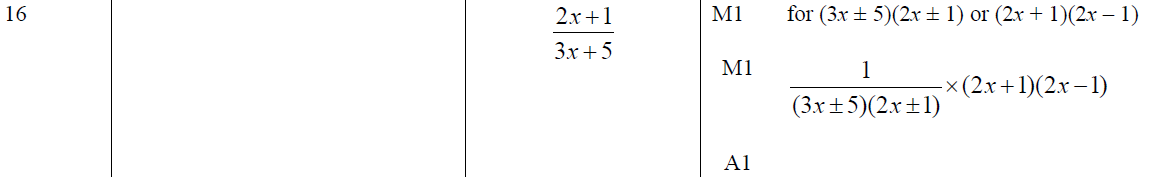 A
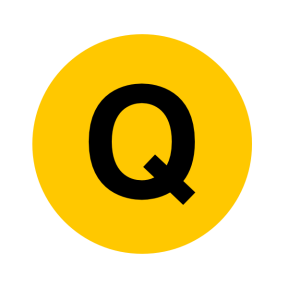 Specimen Set 1 1H Q14
Algebraic Fractions
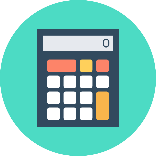 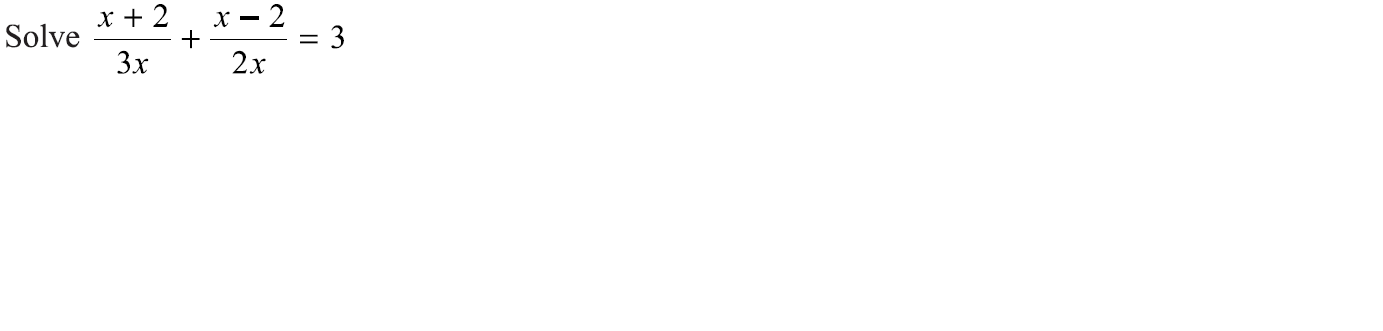 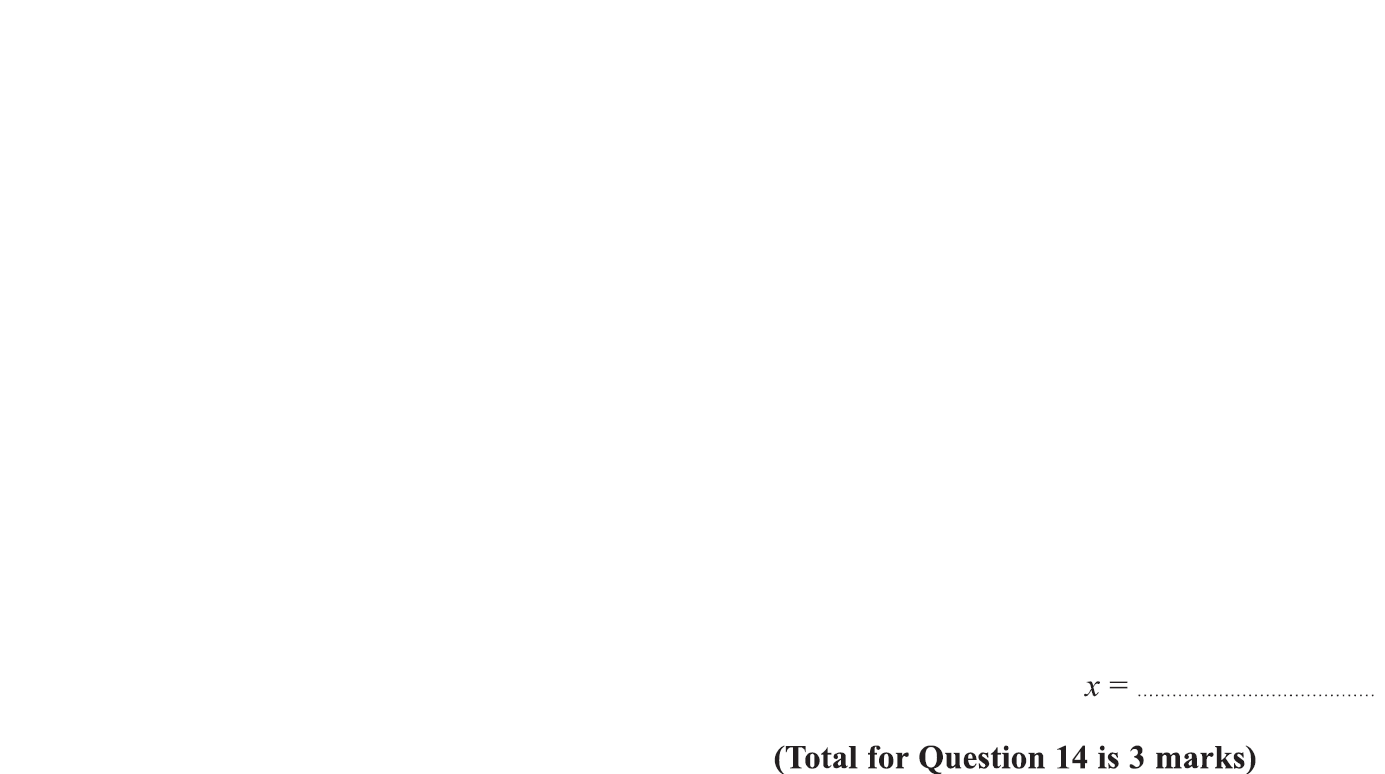 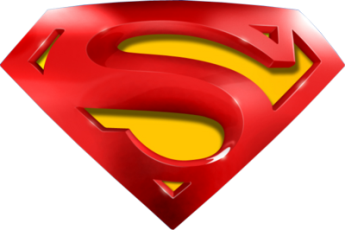 Specimen Set 1 1H Q14
Algebraic Fractions
A
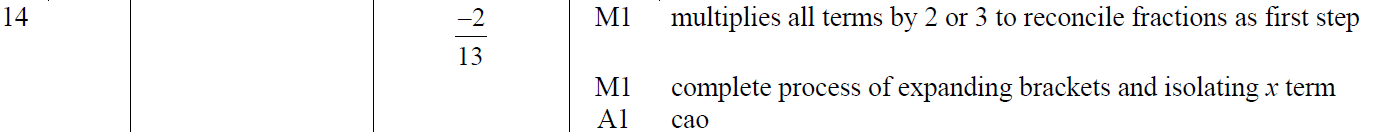 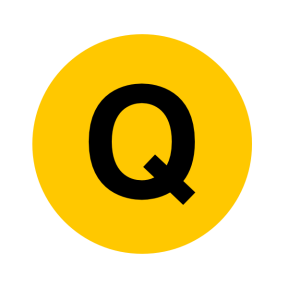 Specimen Set 1 1H Q15
Algebraic Fractions
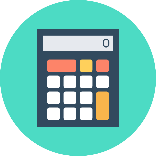 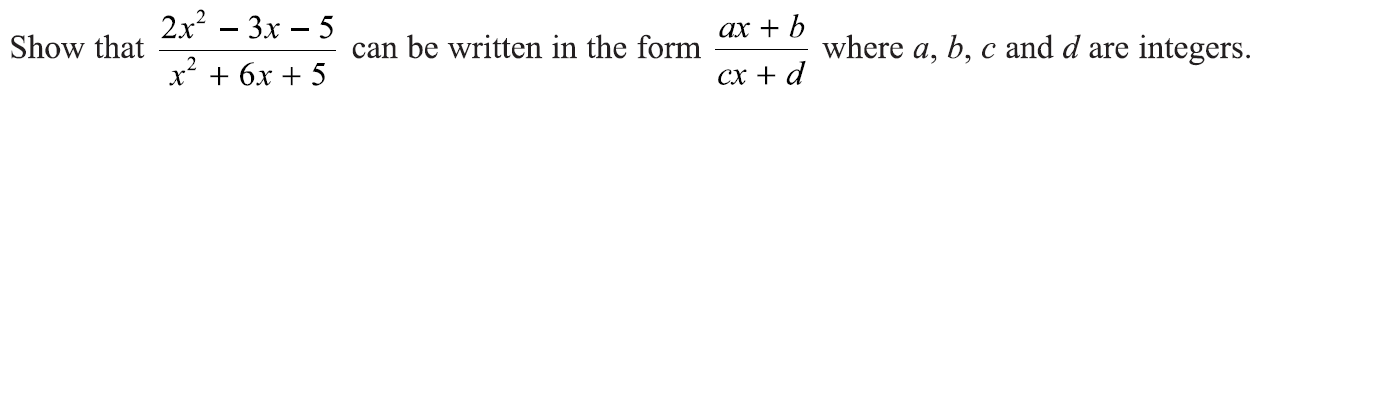 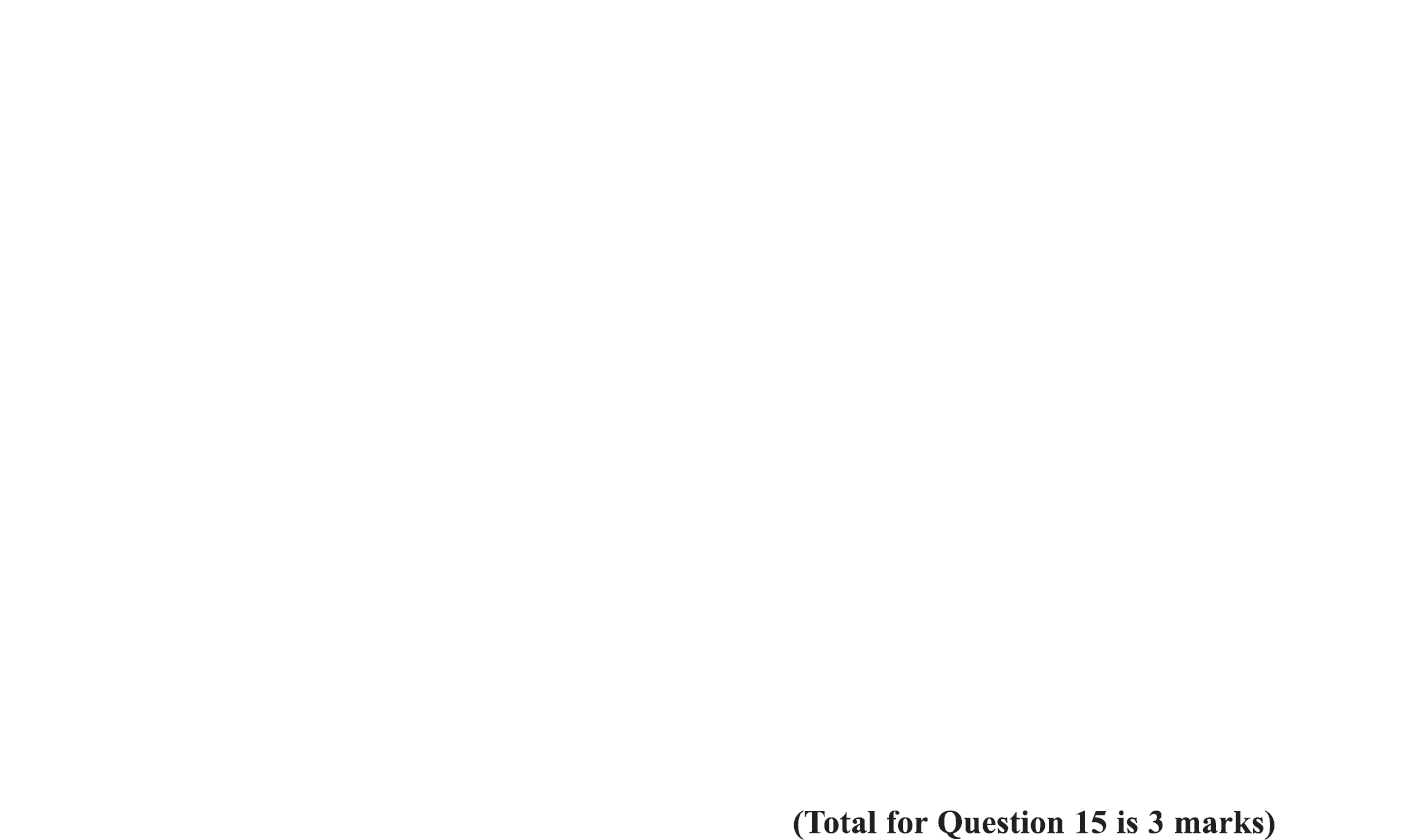 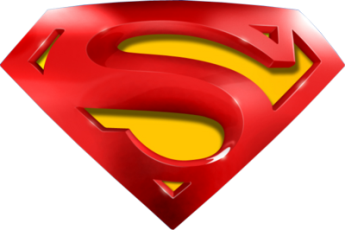 Specimen Set 1 1H Q15
Algebraic Fractions
A
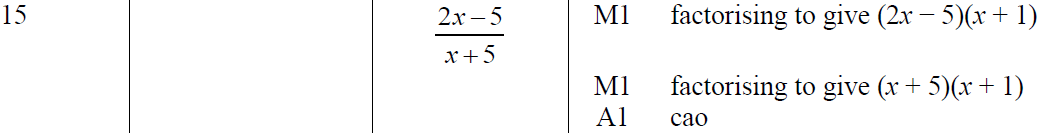 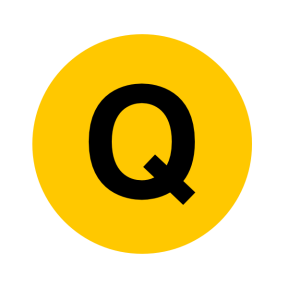 Specimen Set 1 3H Q14
Algebraic Fractions
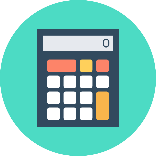 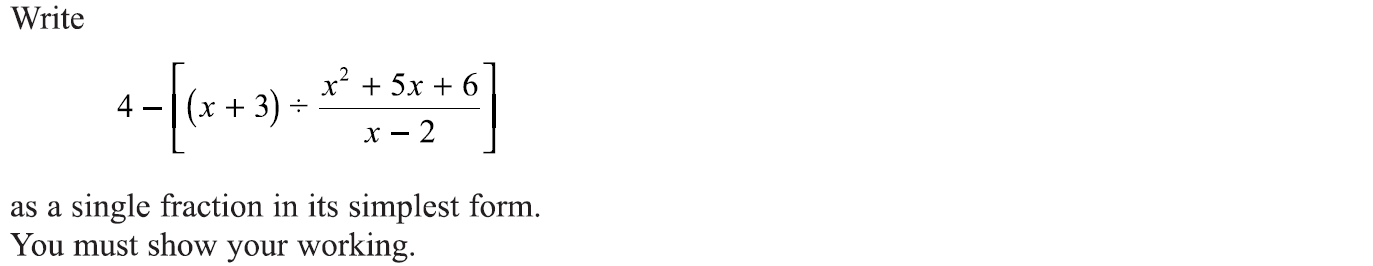 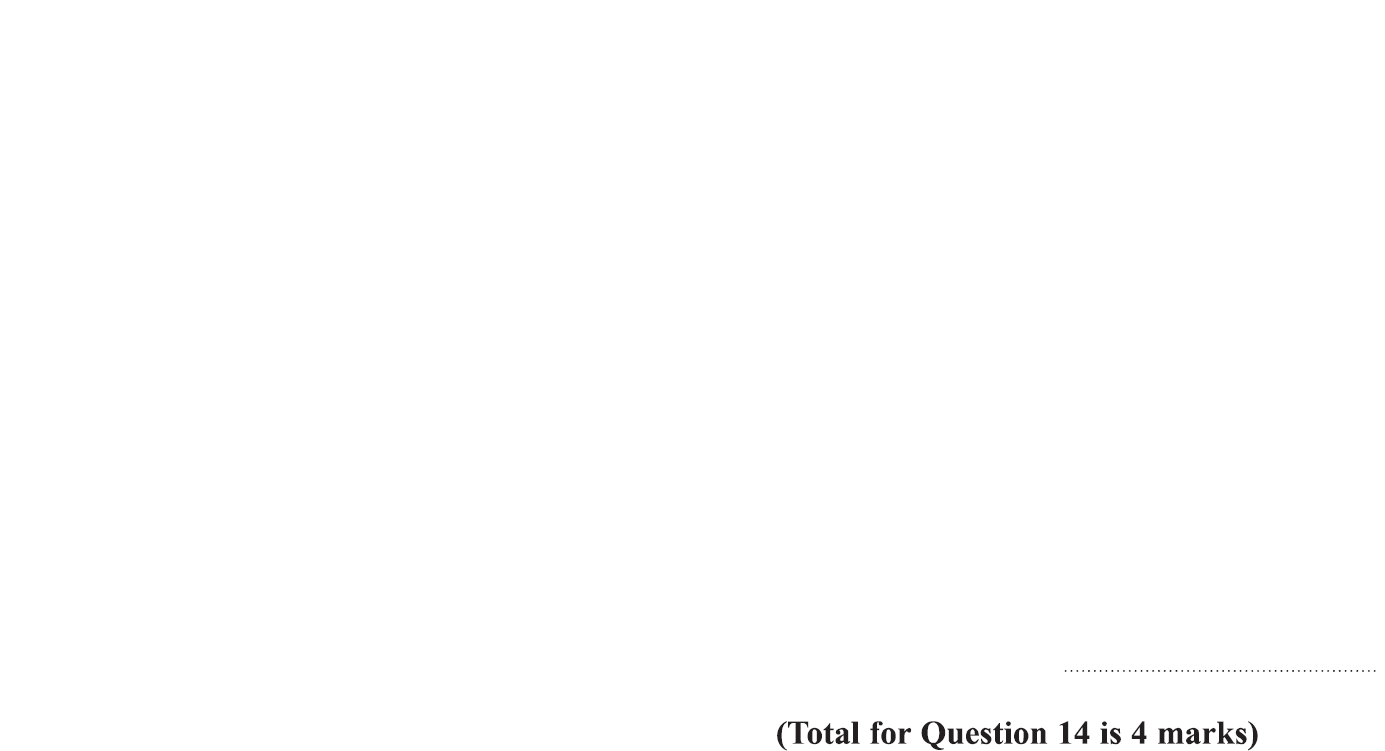 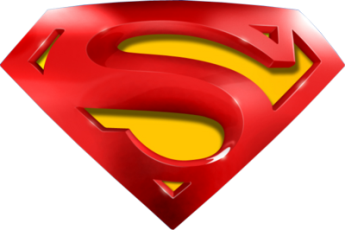 Specimen Set 1 3H Q14
Algebraic Fractions
A
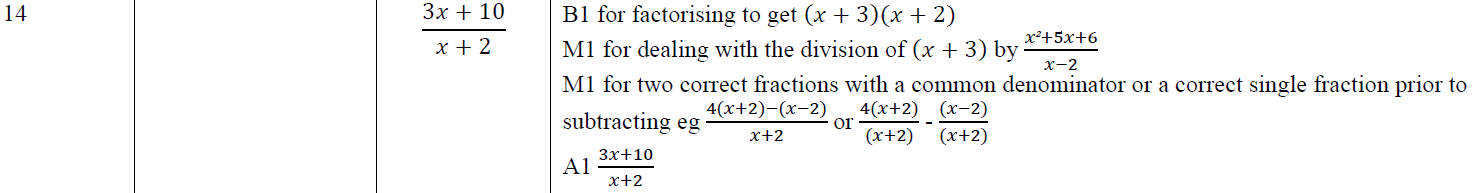 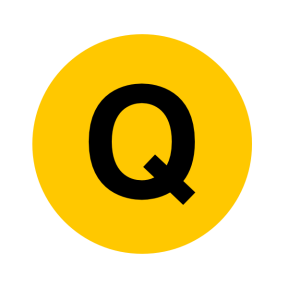 Specimen Set 2 1H Q20
Algebraic Fractions
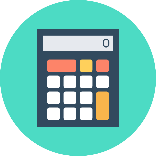 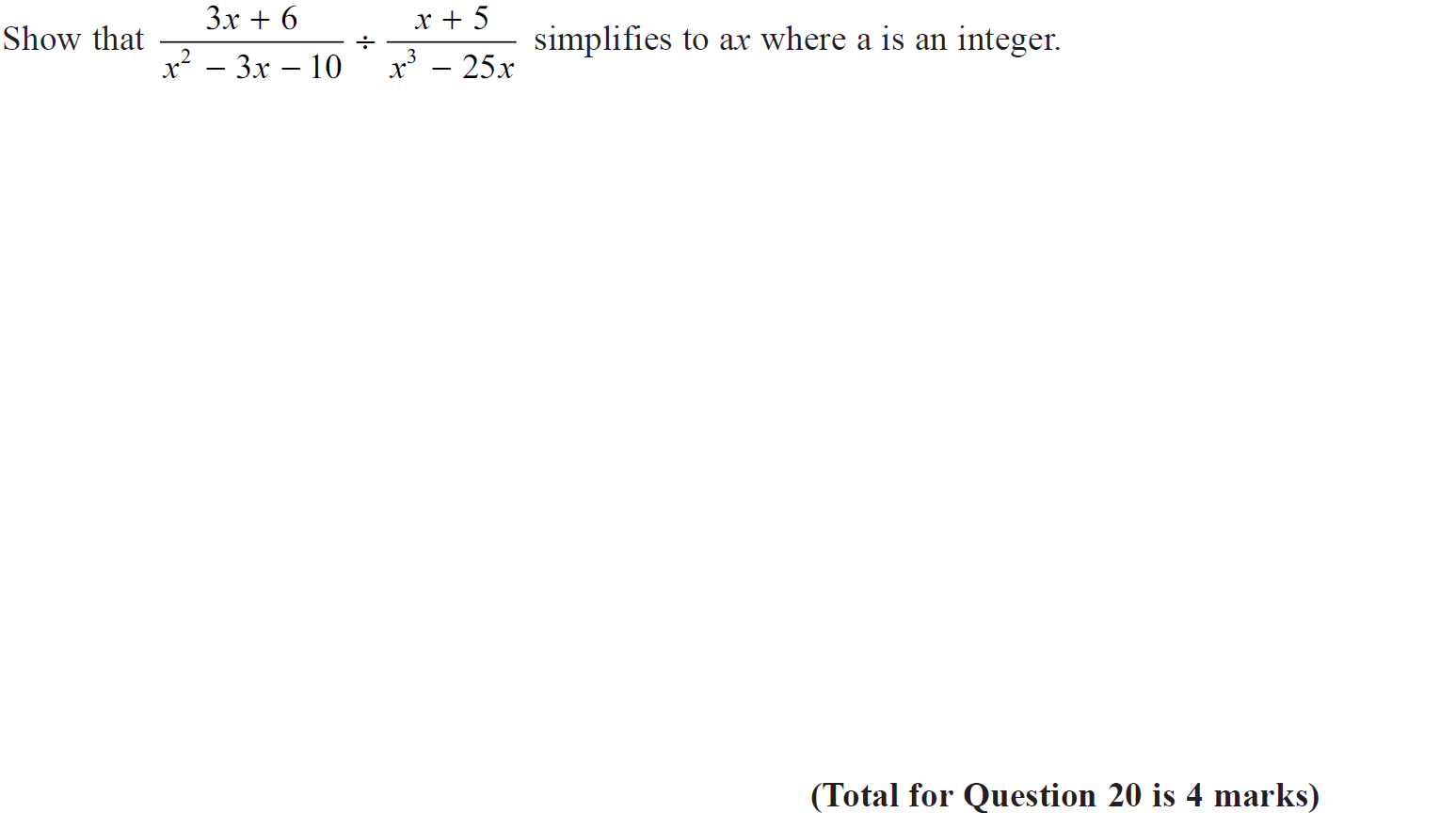 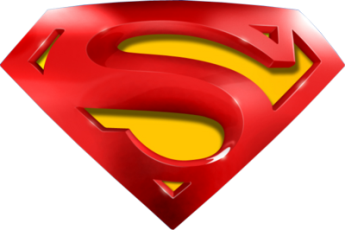 Specimen Set 2 1H Q20
Algebraic Fractions
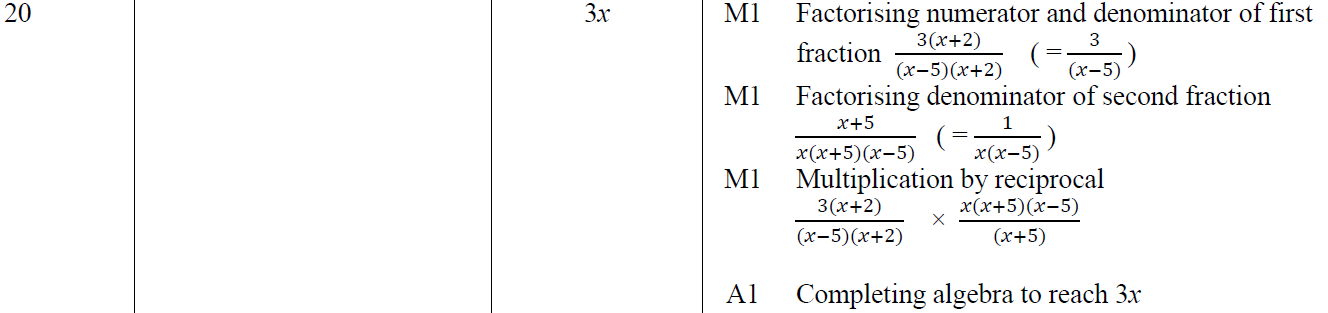 A
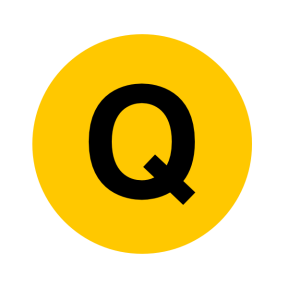 Specimen Set 2 2H Q21
Algebraic Fractions
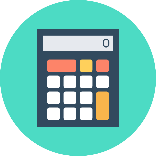 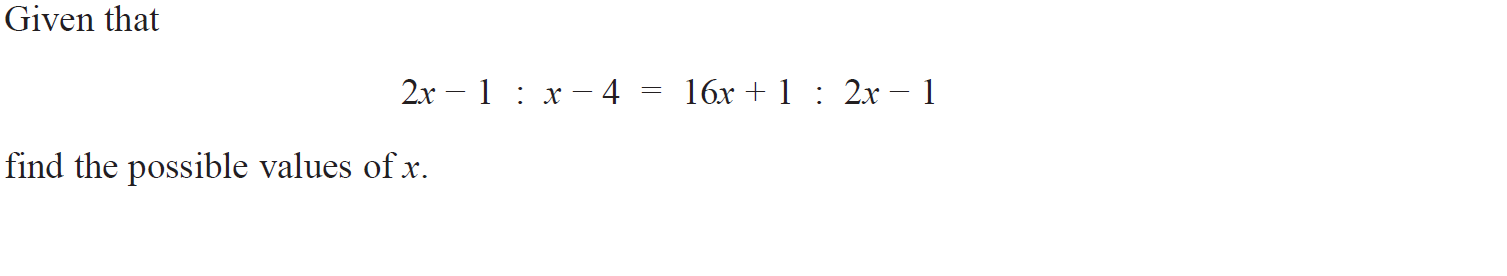 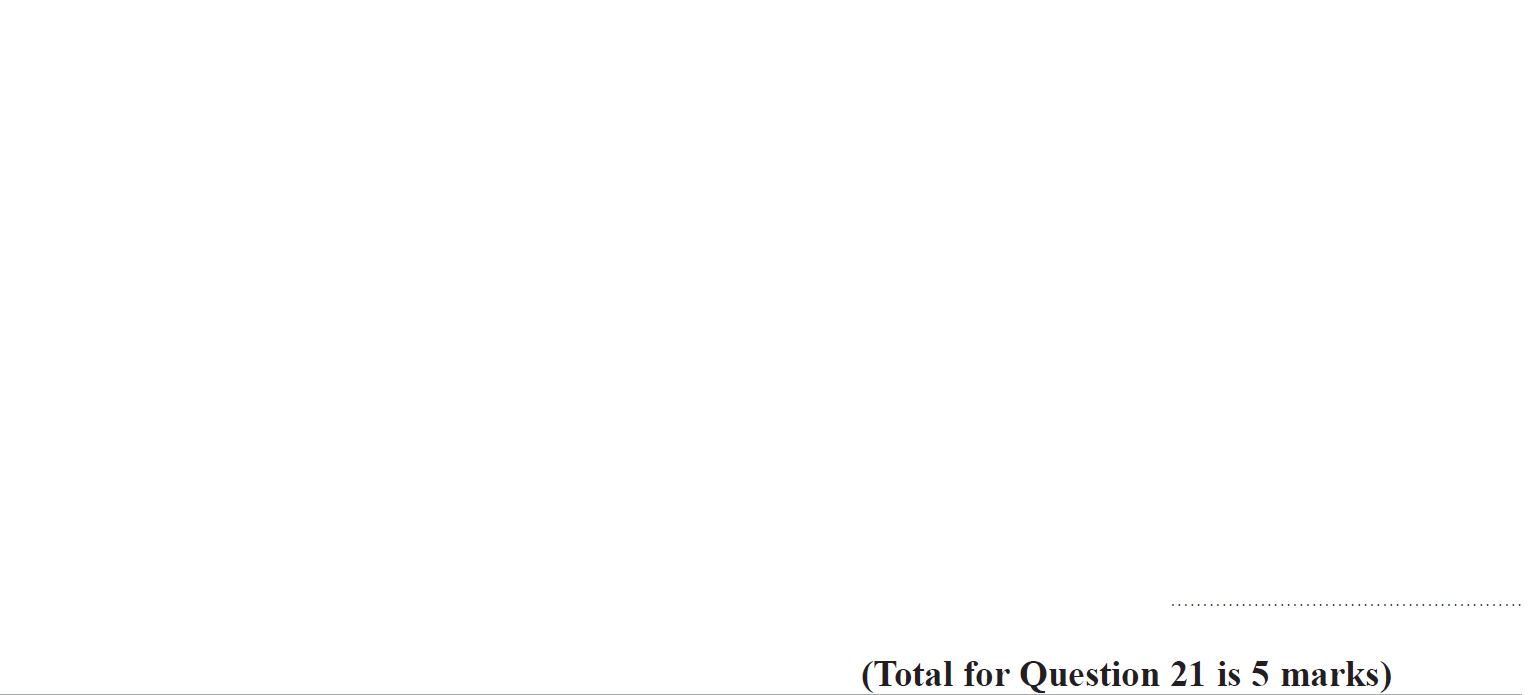 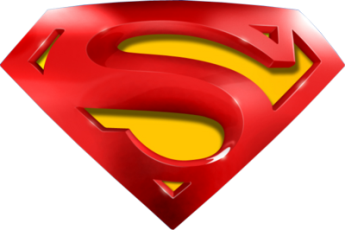 Specimen Set 2 2H Q21
Algebraic Fractions
A
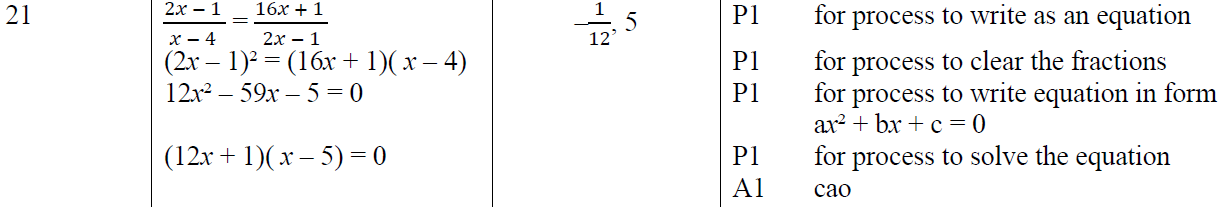 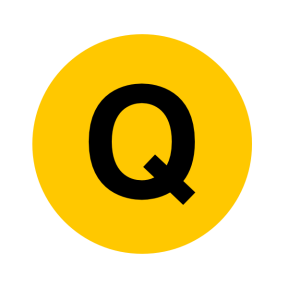 Specimen Set 2 3H Q15
Algebraic Fractions
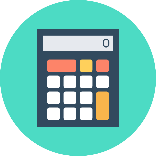 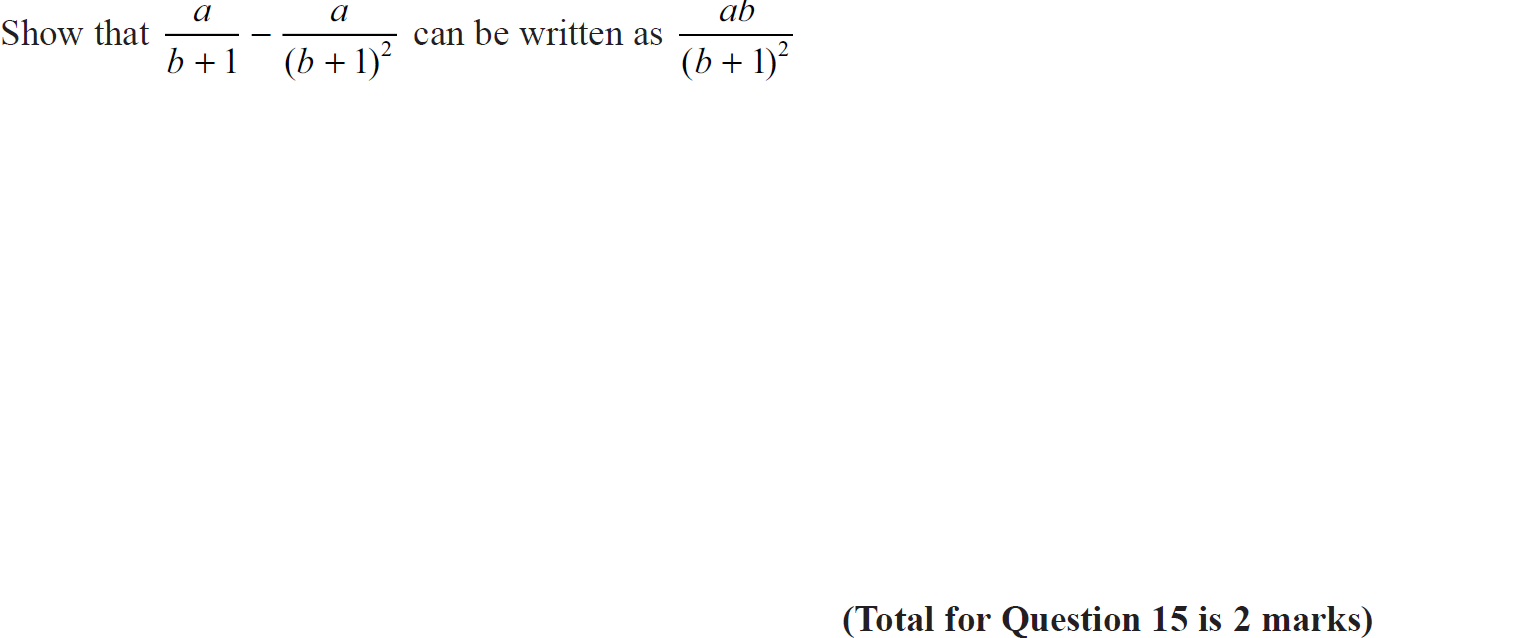 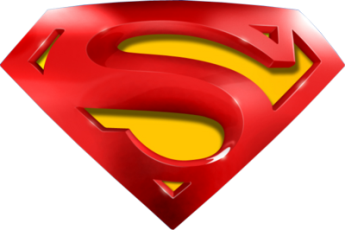 Specimen Set 2 3H Q15
Algebraic Fractions
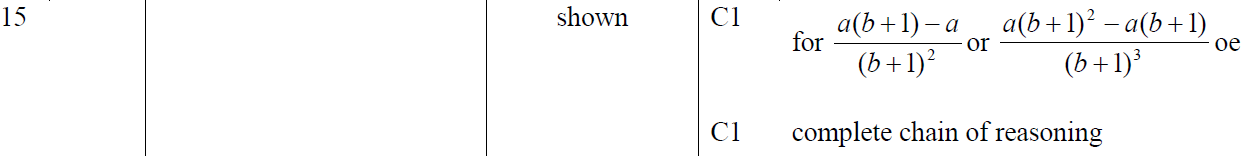 A
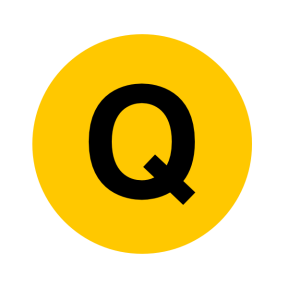 June 2017 2H Q11
Algebraic Fractions
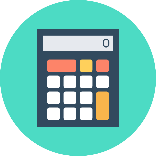 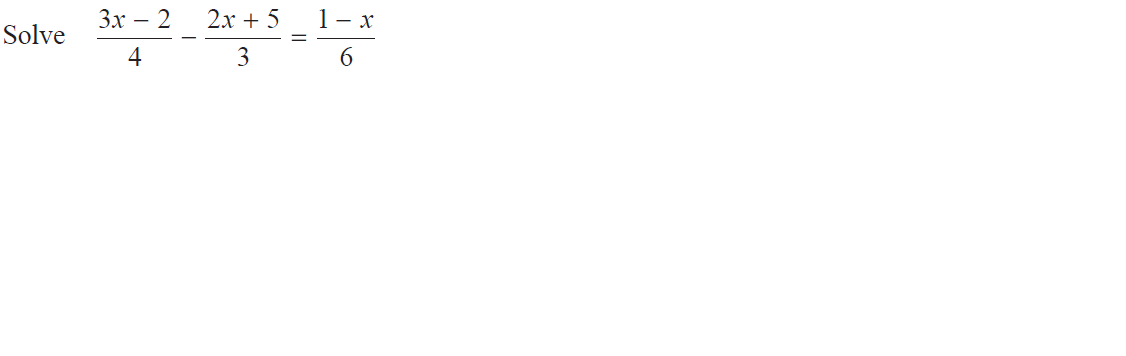 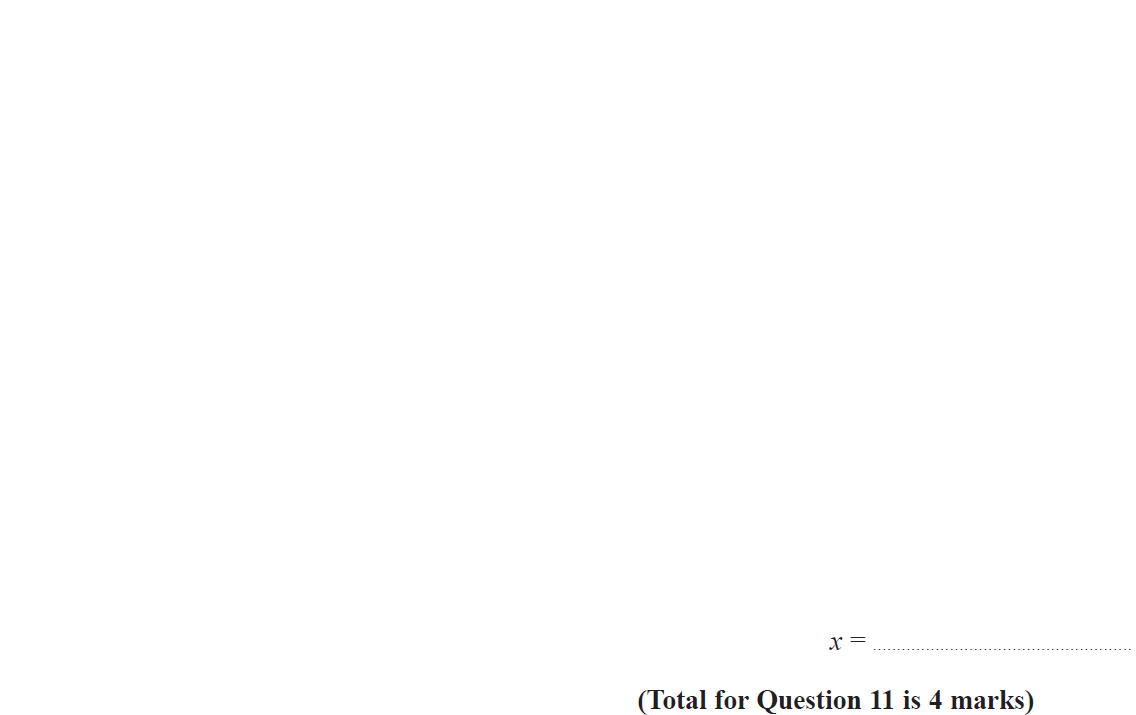 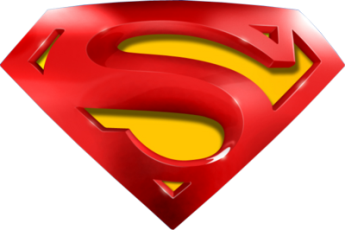 June 2017 2H Q11
Algebraic Fractions
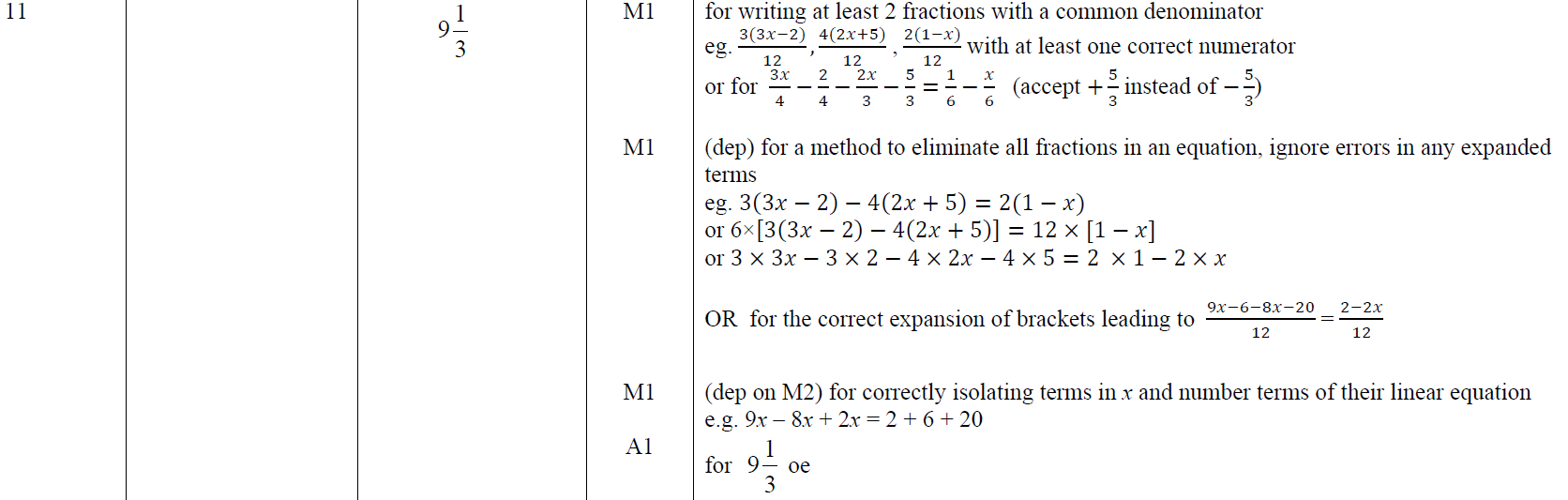 A
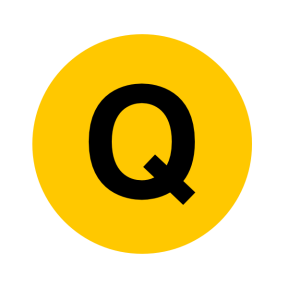 June 2017 2H Q19
Algebraic Fractions
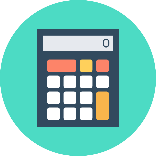 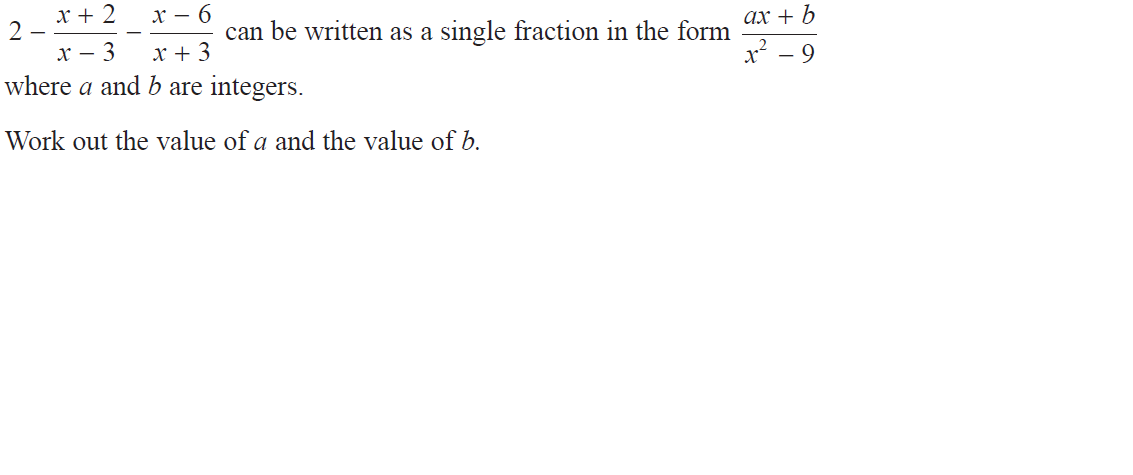 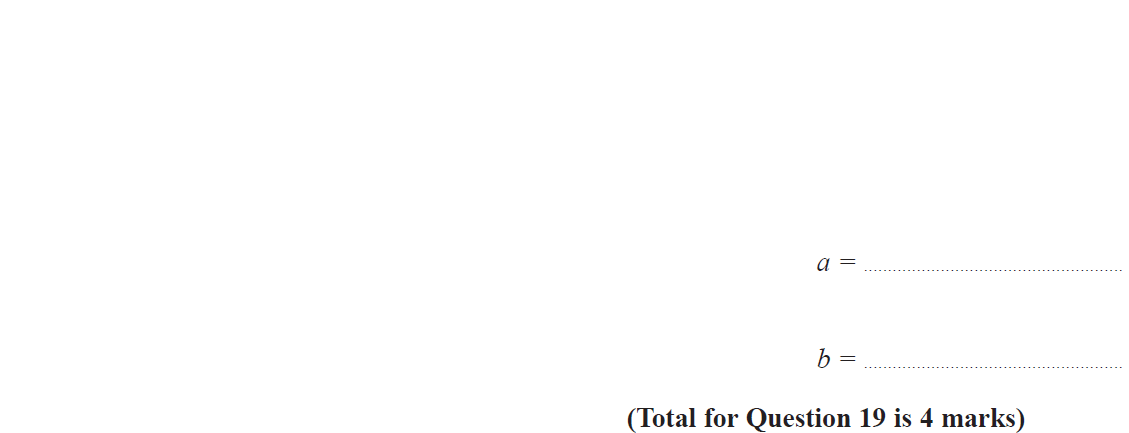 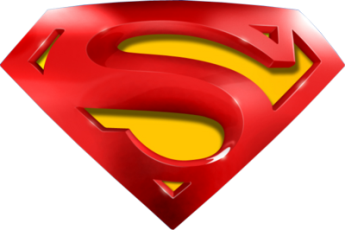 June 2017 2H Q19
Algebraic Fractions
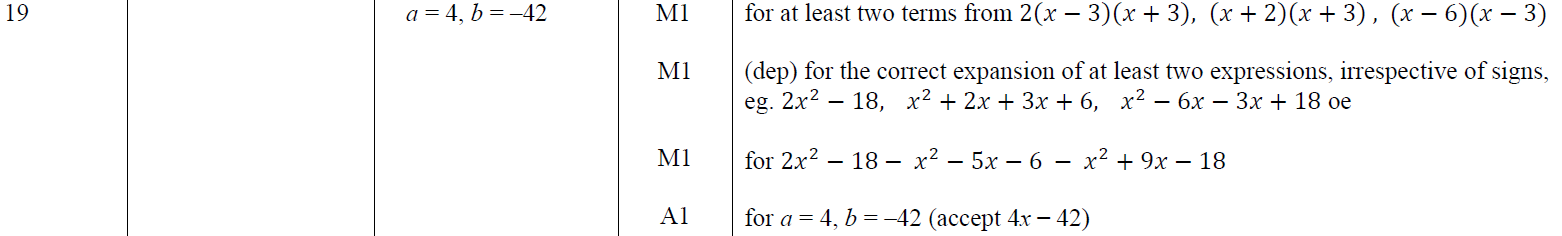 A
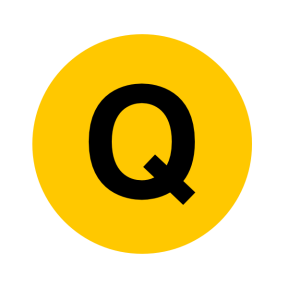 June 2017 3H Q14
Algebraic Fractions
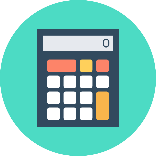 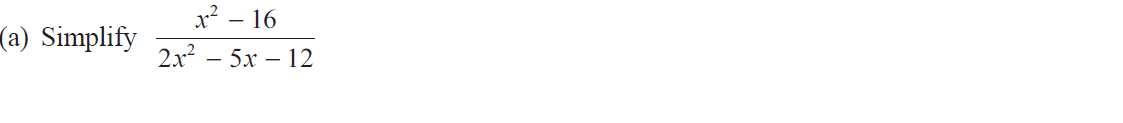 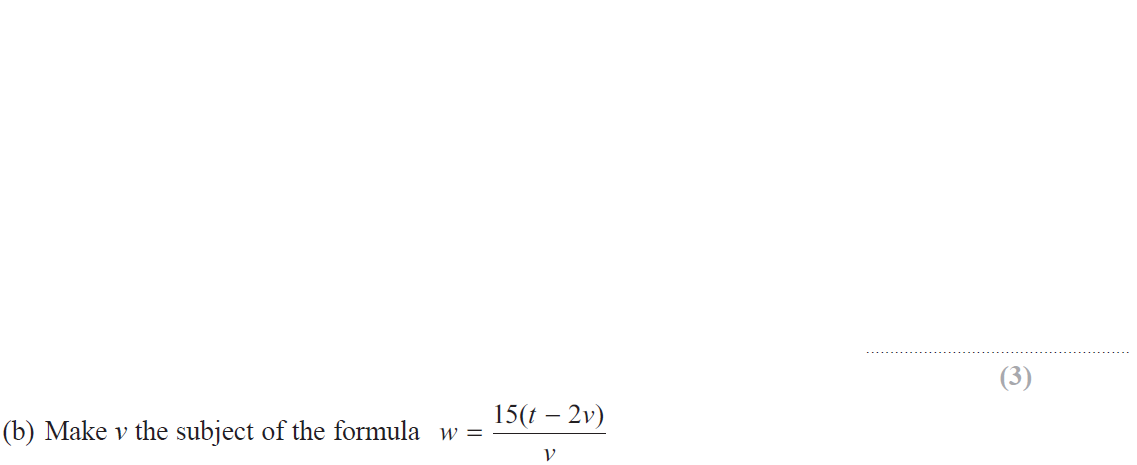 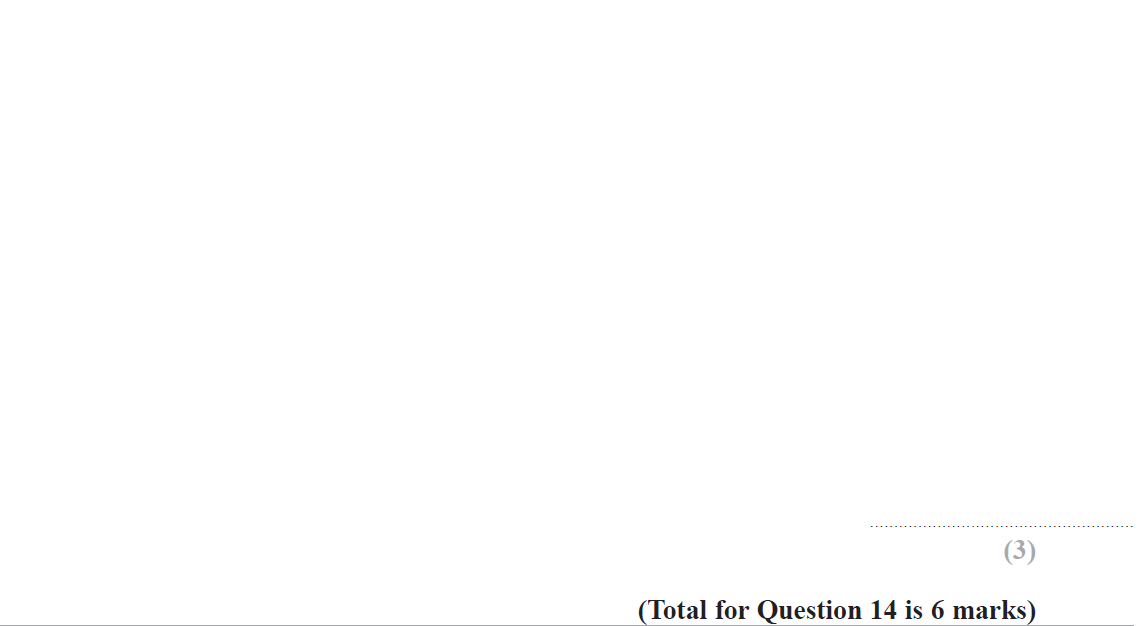 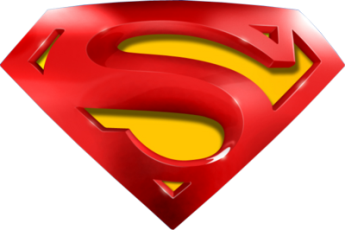 June 2017 3H Q14
Algebraic Fractions
A
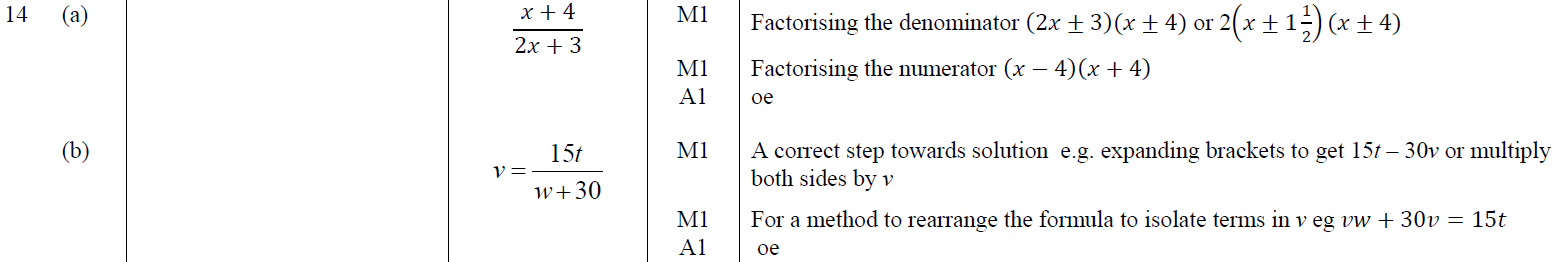 B
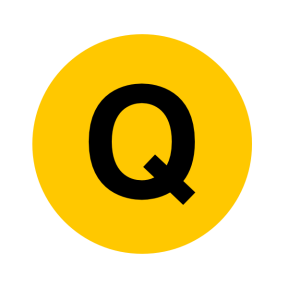 May 2018 1H Q17
Algebraic Fractions
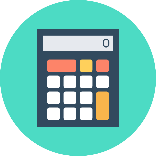 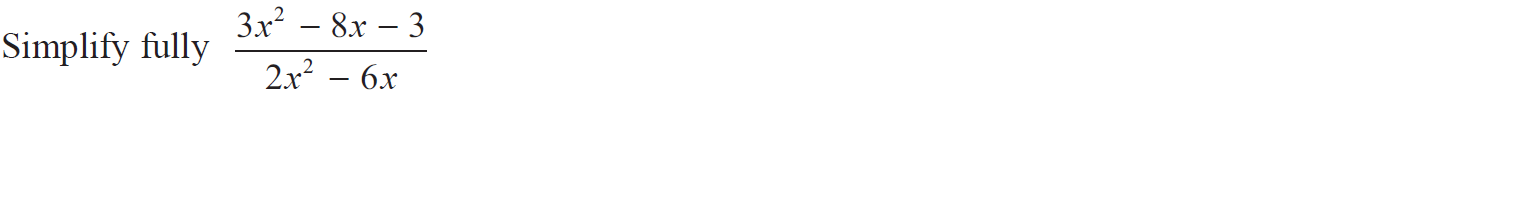 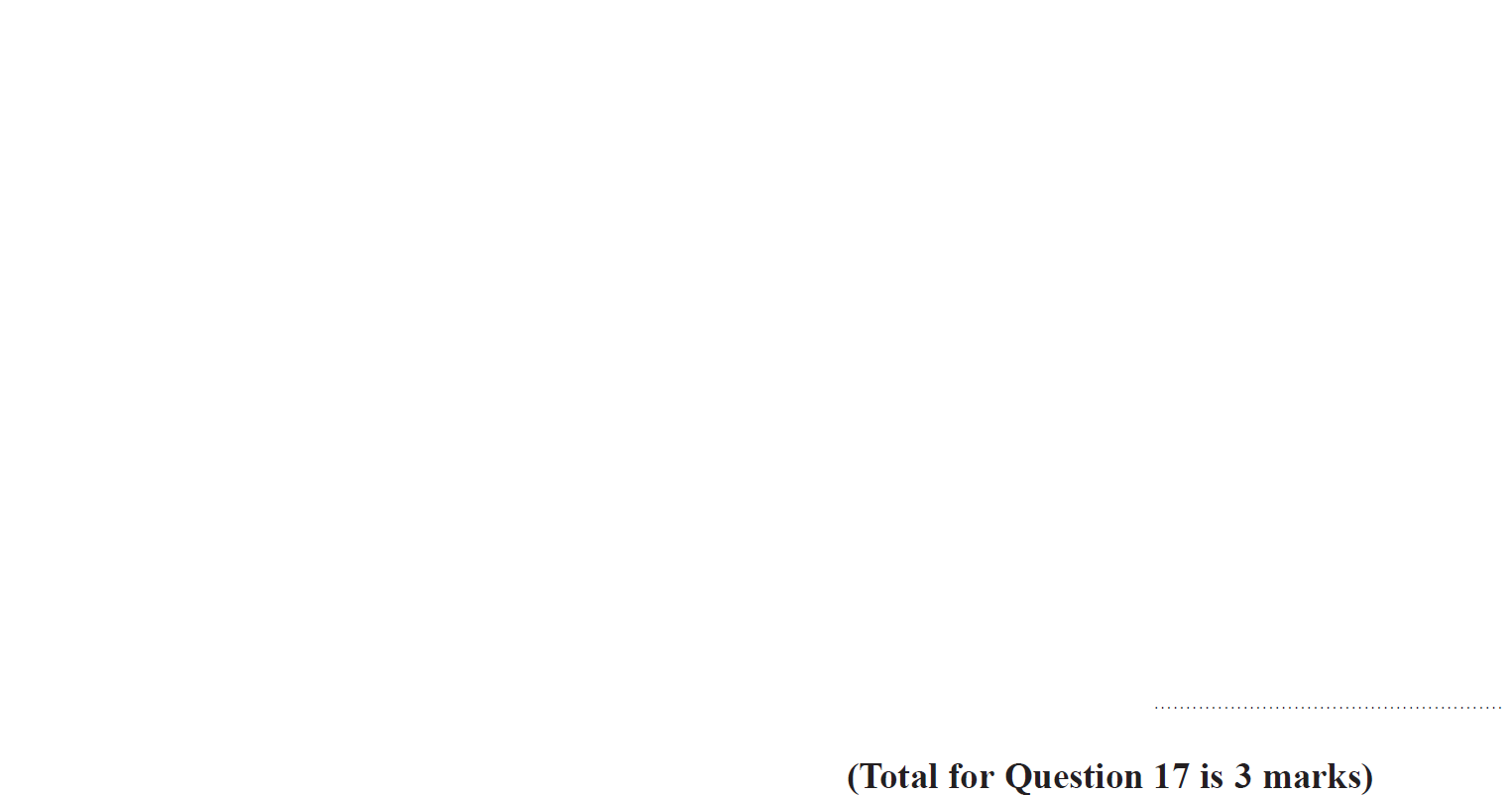 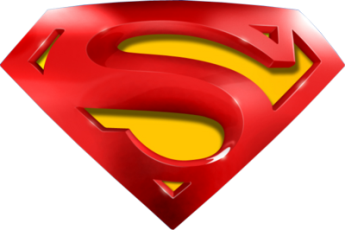 May 2018 1H Q17
Algebraic Fractions
A
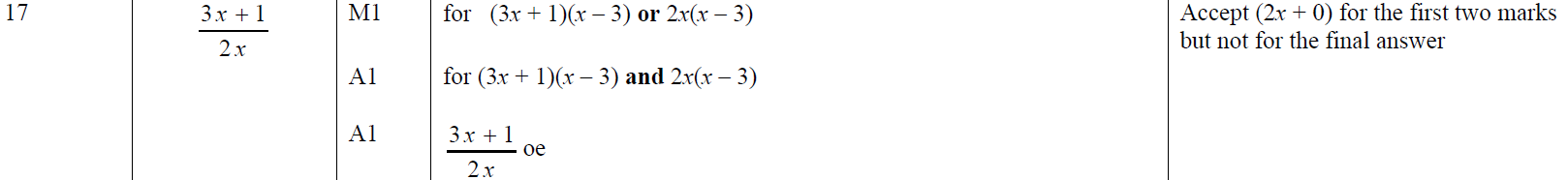 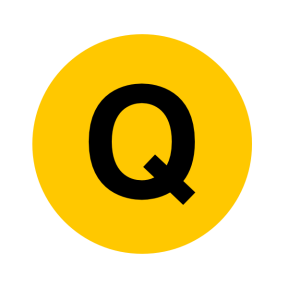 Nov 2018 1H Q10
Algebraic Fractions
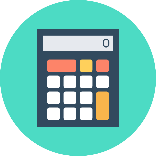 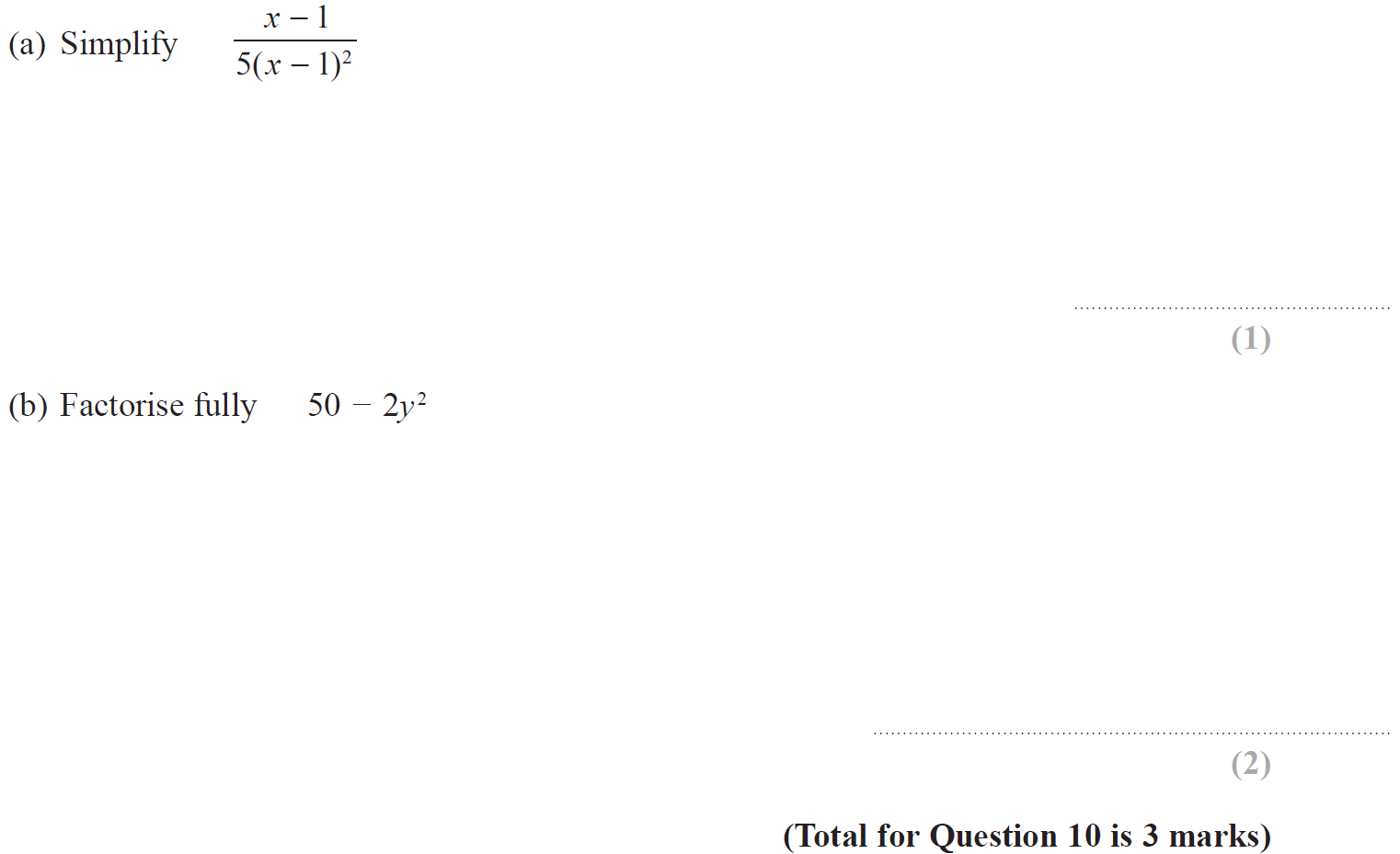 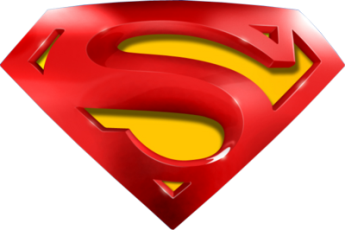 Nov 2018 1H Q10
Algebraic Fractions
A
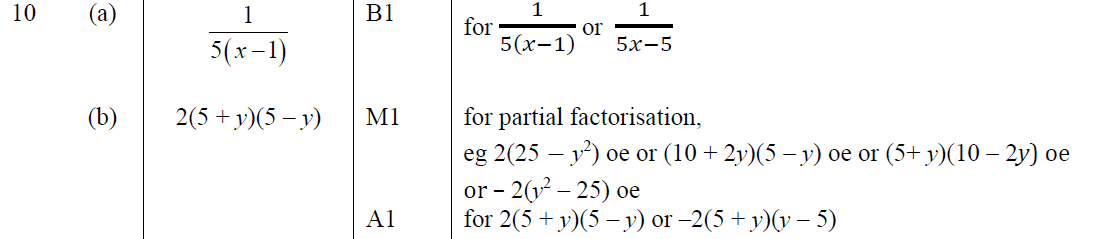 B
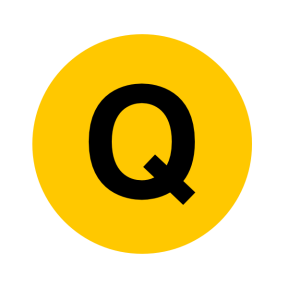 Nov 2018 2H Q12
Algebraic Fractions
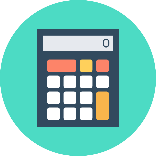 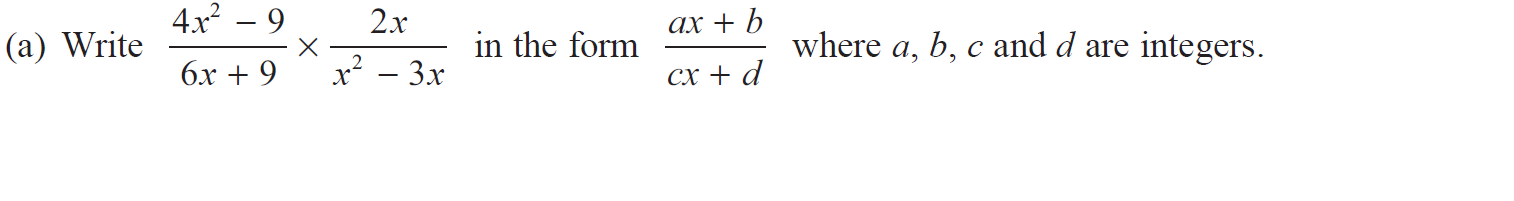 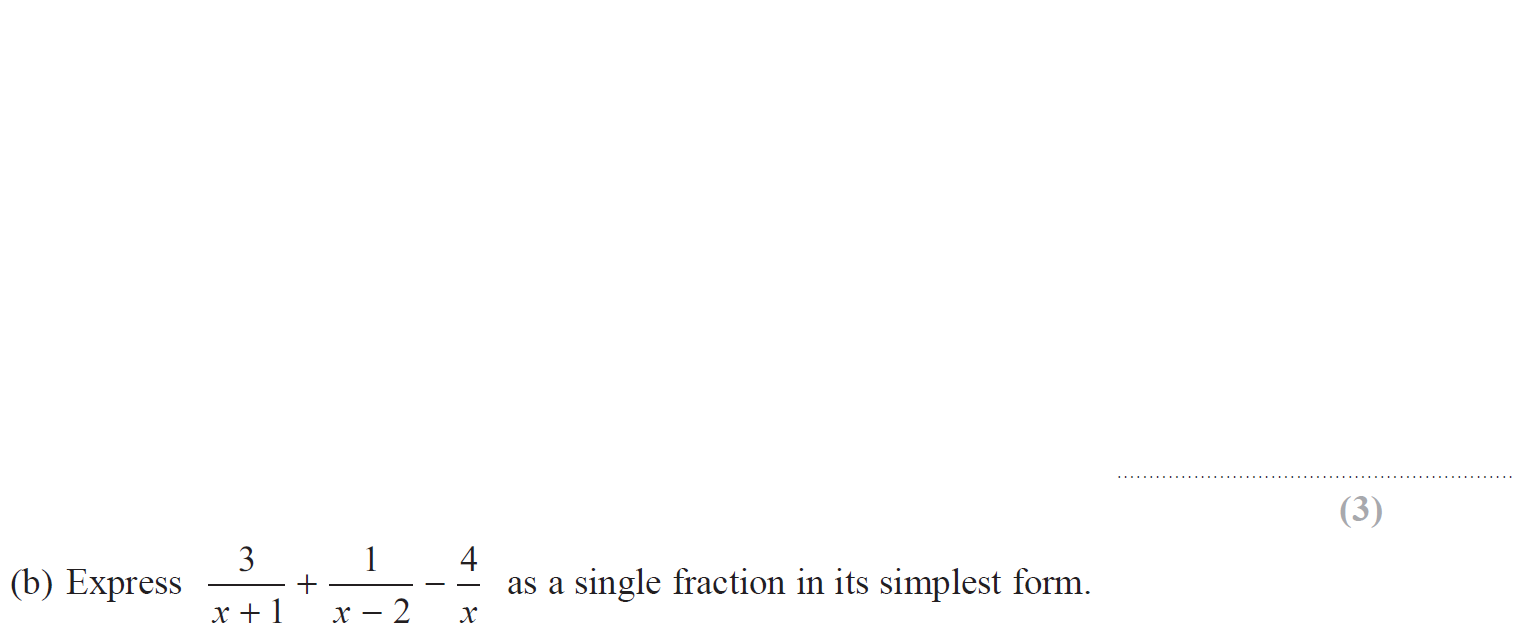 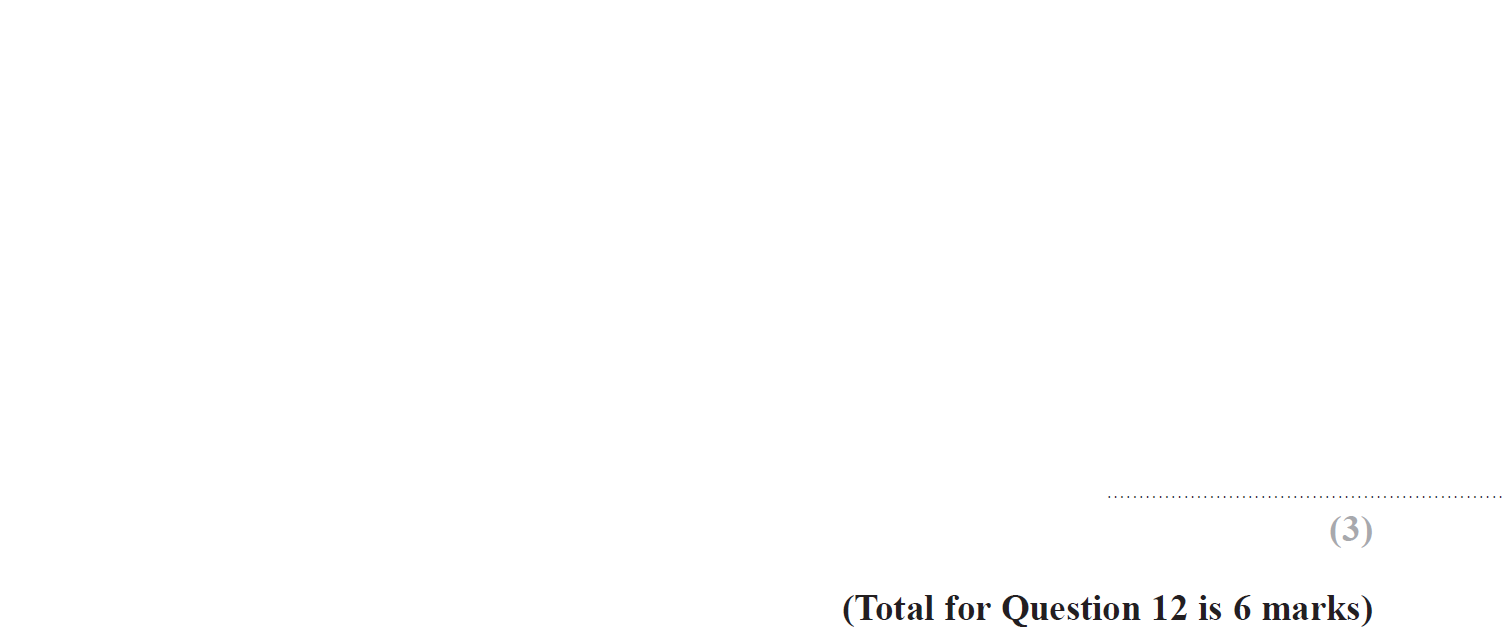 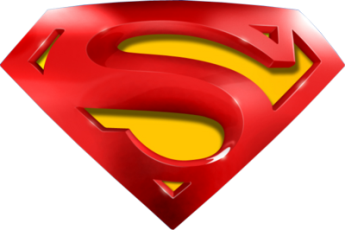 Nov 2018 2H Q12
Algebraic Fractions
A
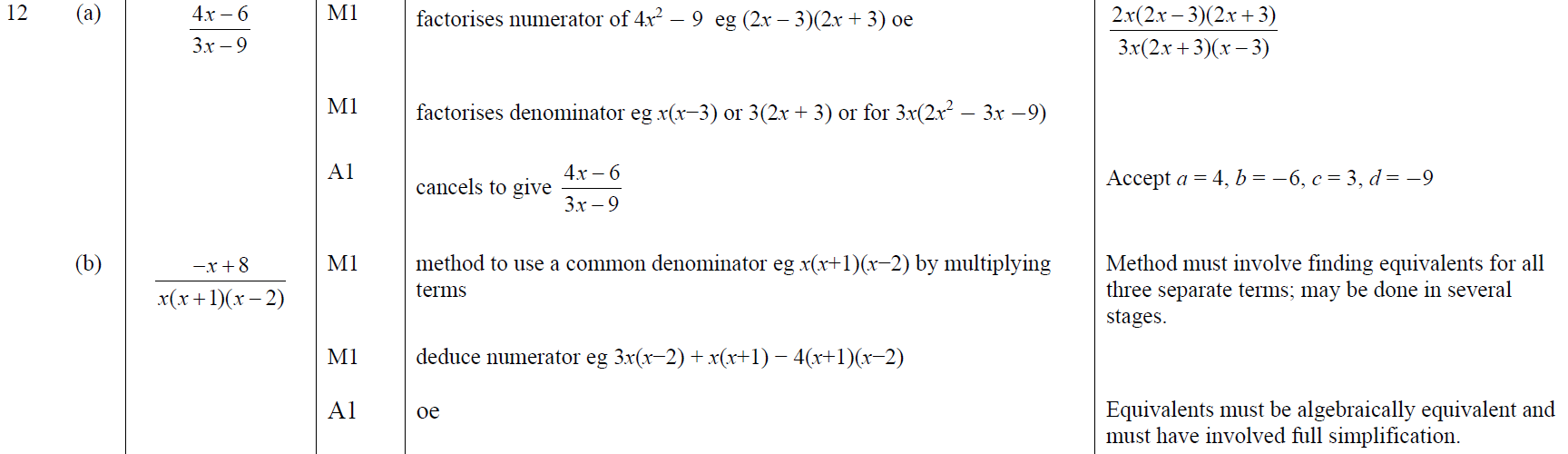 B
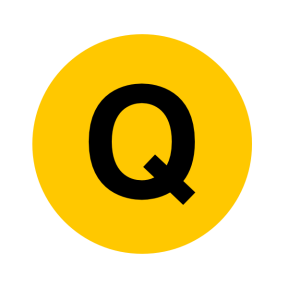 May 2019 1H Q17
Algebraic Fractions
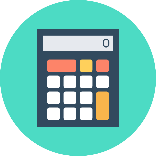 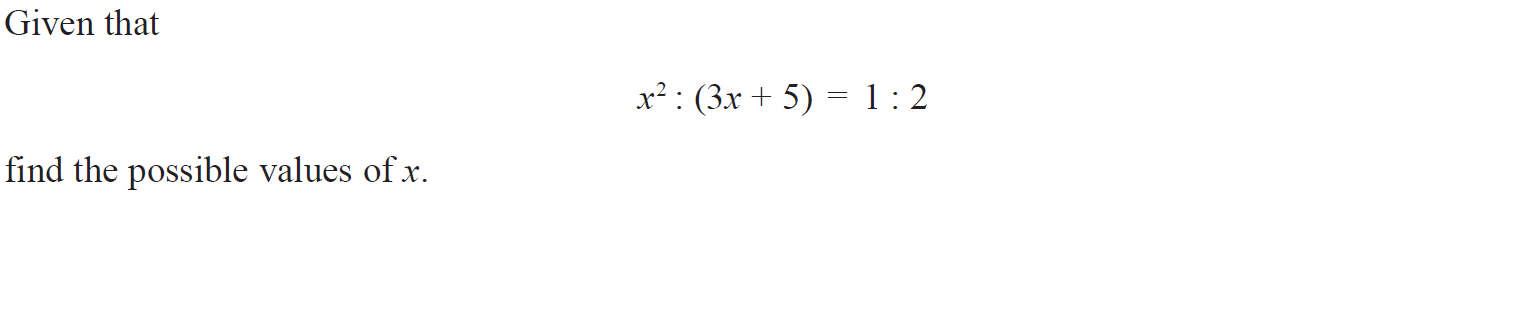 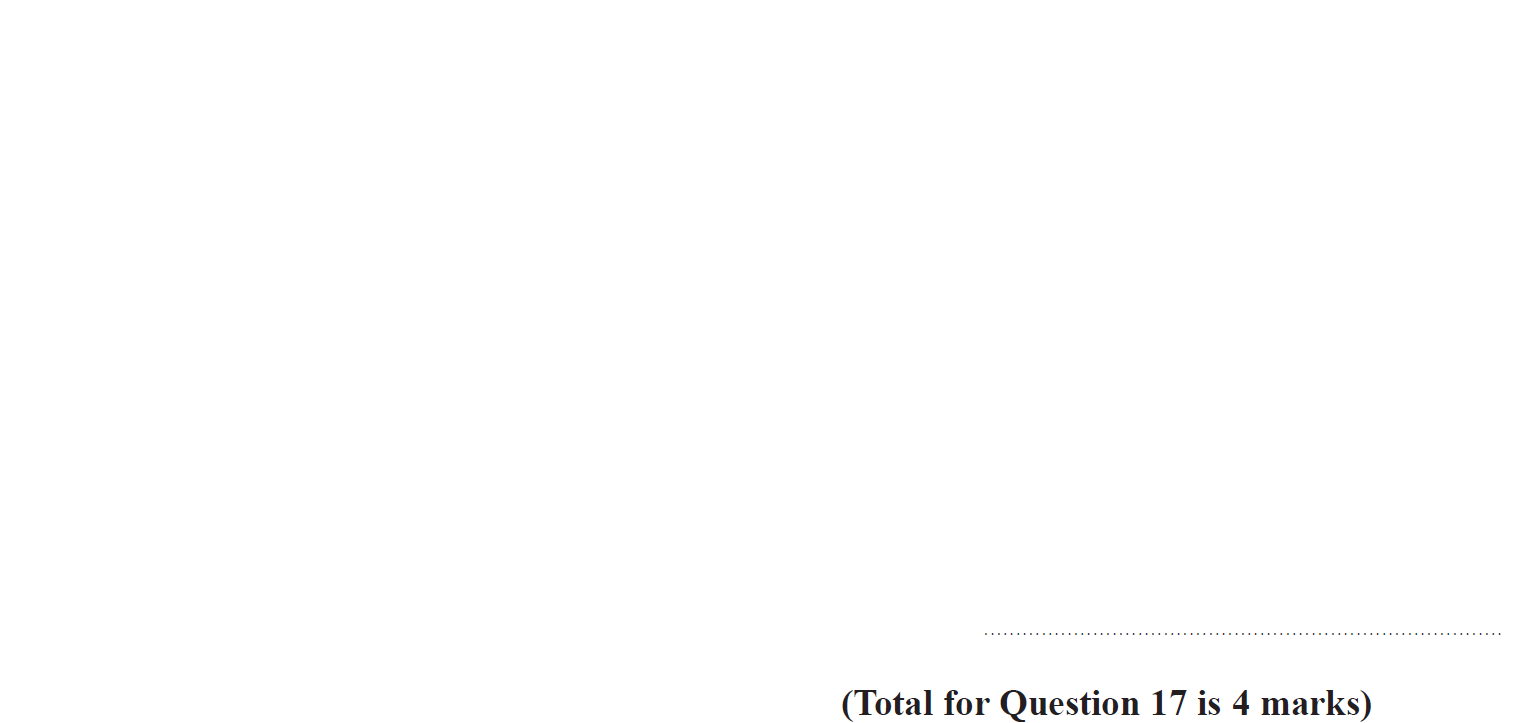 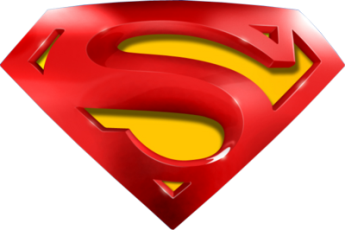 May 2019 1H Q17
Algebraic Fractions
A
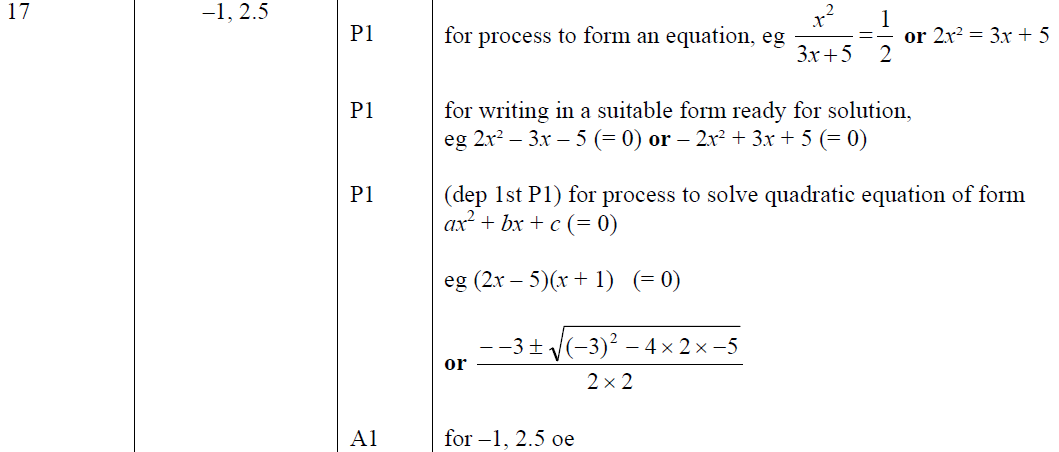 A SF
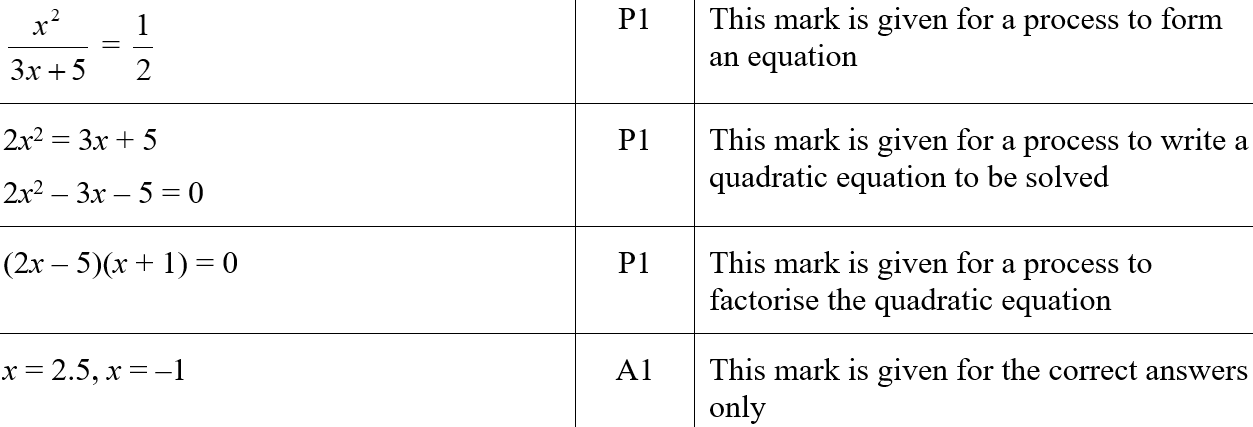 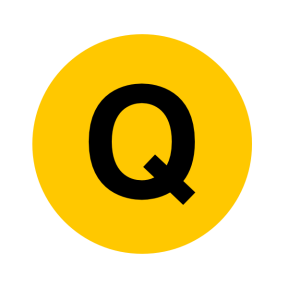 June 2019 2H Q13
Algebraic Fractions
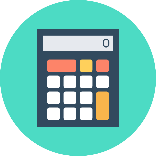 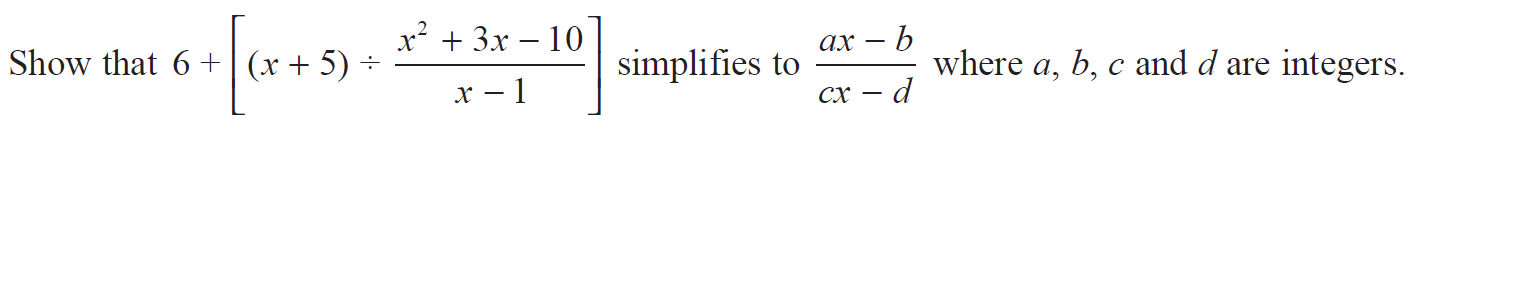 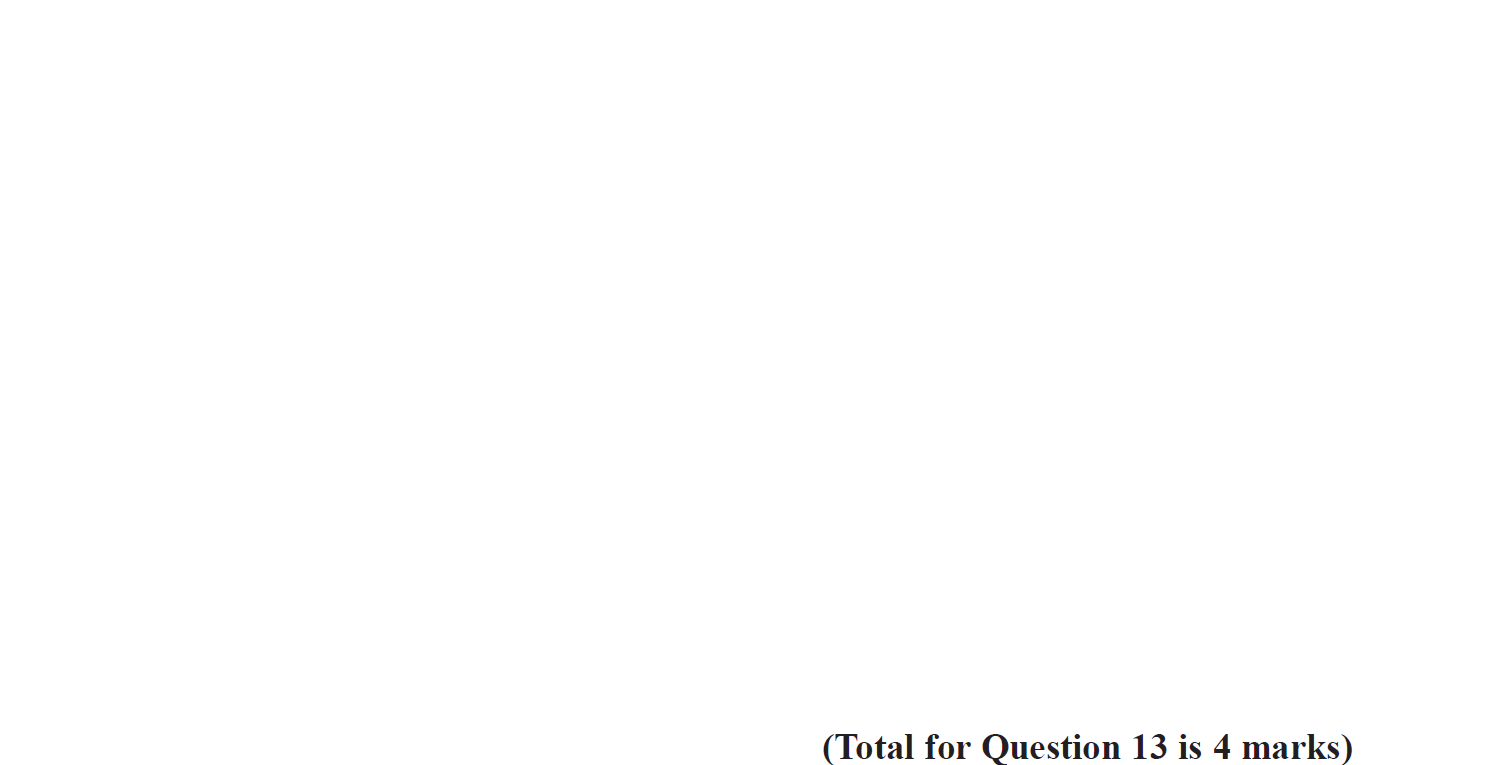 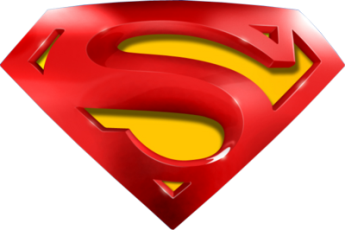 June 2019 2H Q13
Algebraic Fractions
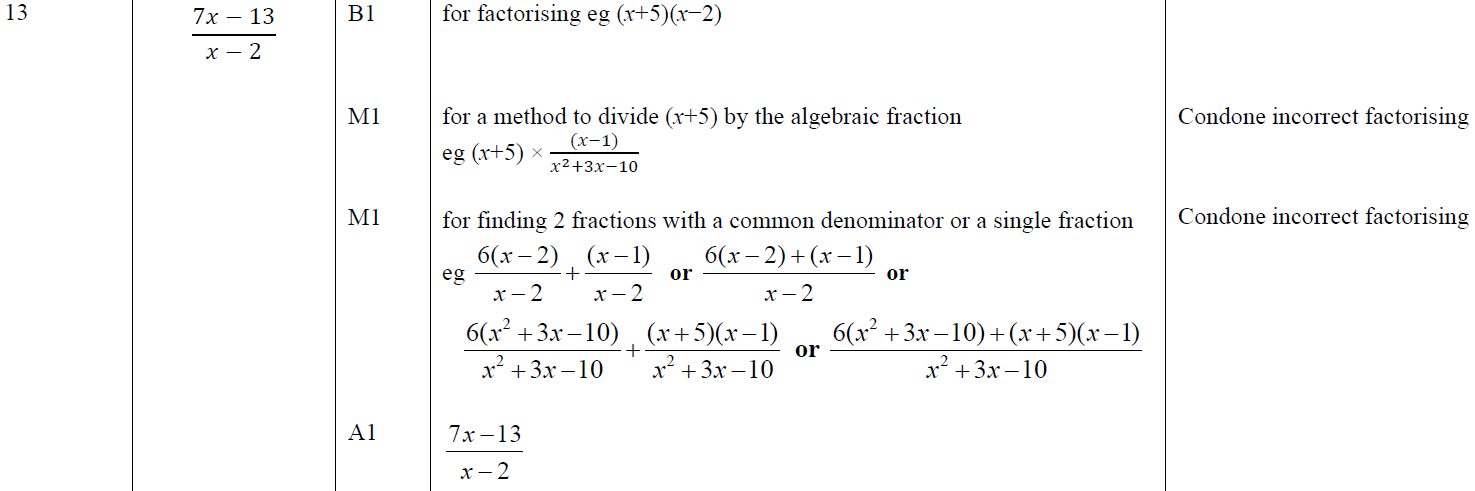 A
A SF
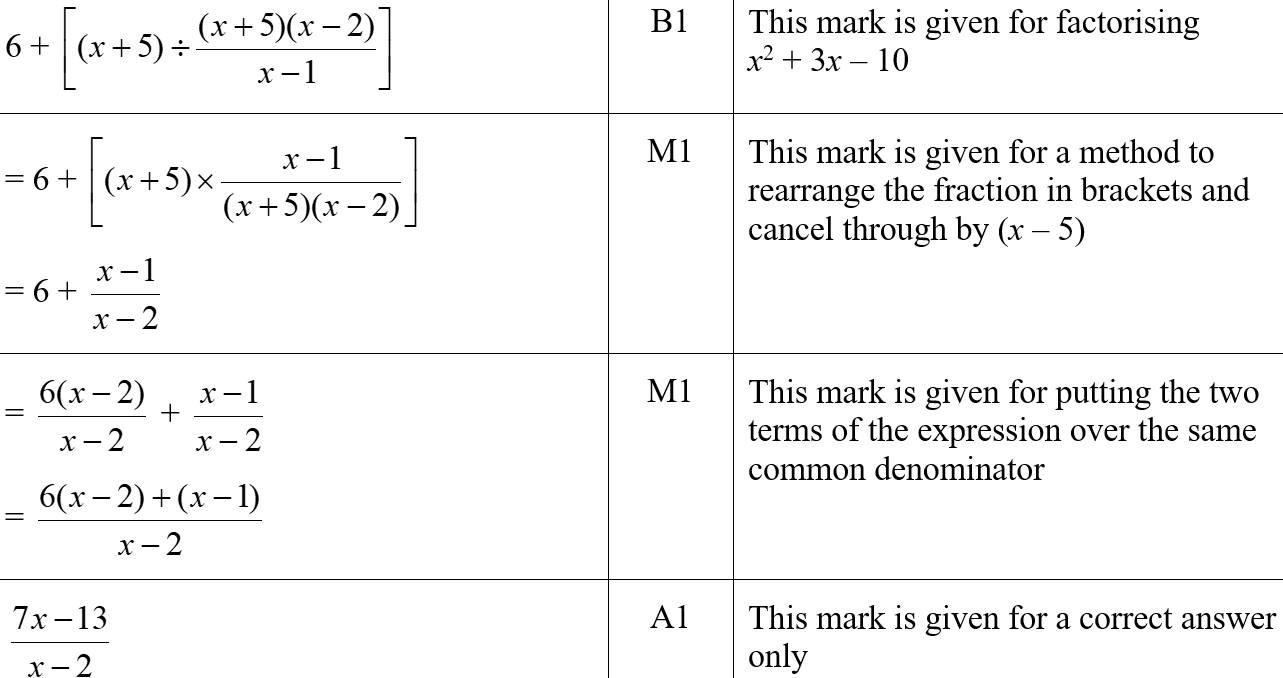 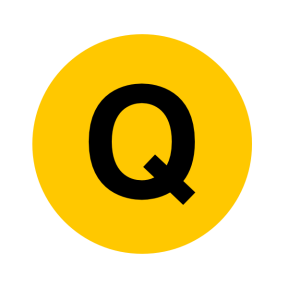 SAM 2H Q16
Algebraic Fractions
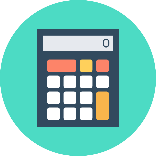 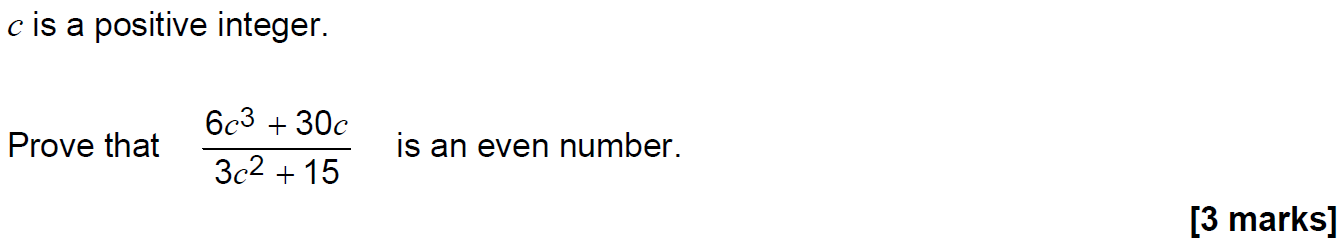 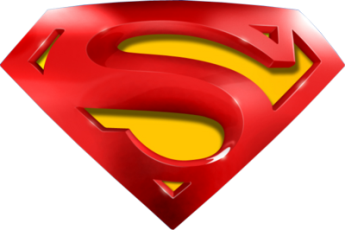 SAM 2H Q16
Algebraic Fractions
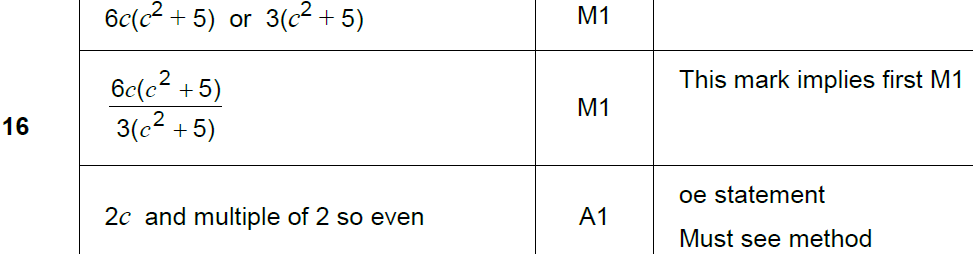 A
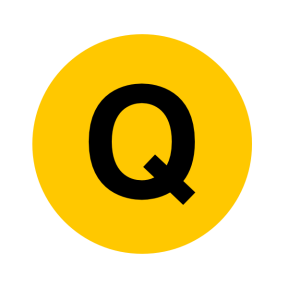 Nov 2017 2H Q11
Algebraic Fractions
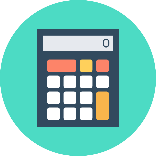 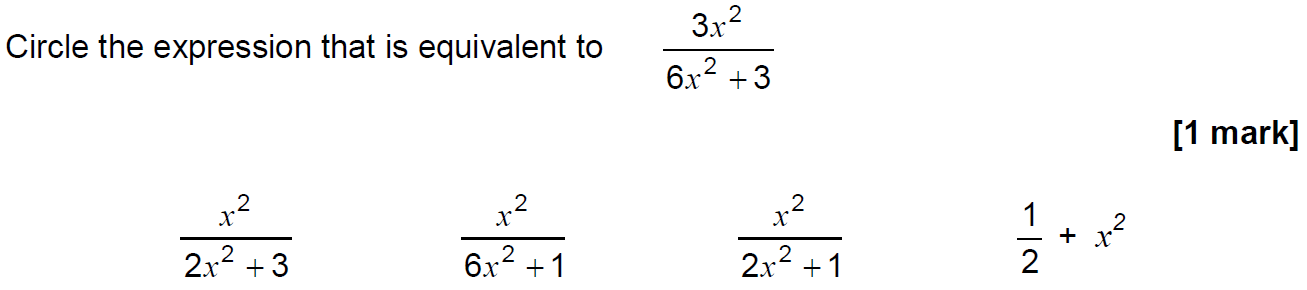 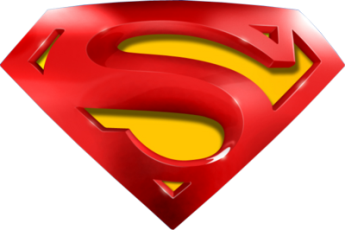 Nov 2017 2H Q11
Algebraic Fractions
A
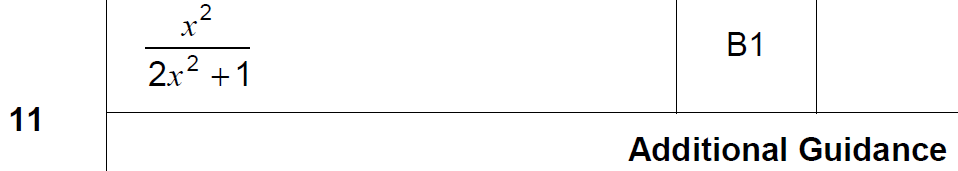 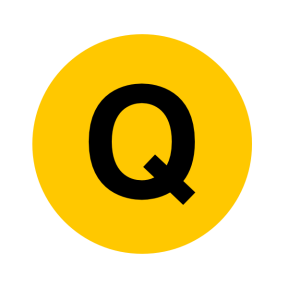 Nov 2017 2H Q27
Algebraic Fractions
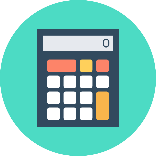 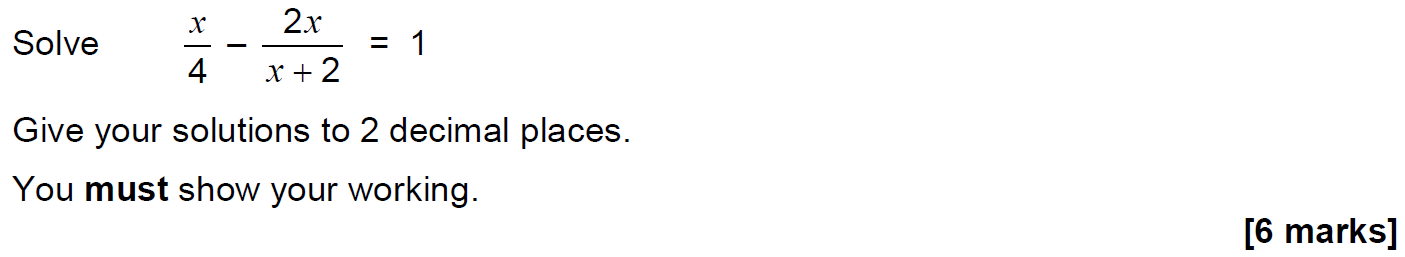 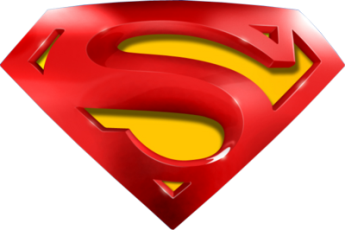 Nov 2017 2H Q27
Algebraic Fractions
A
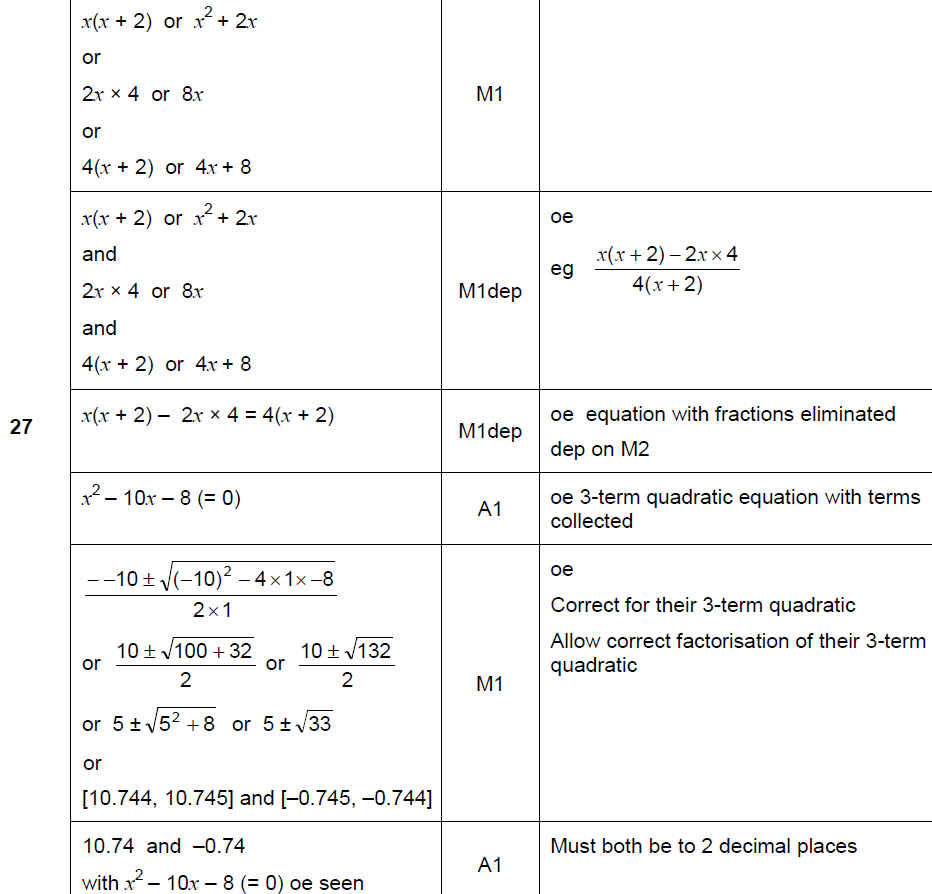 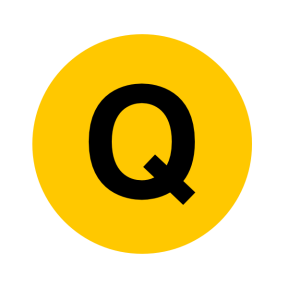 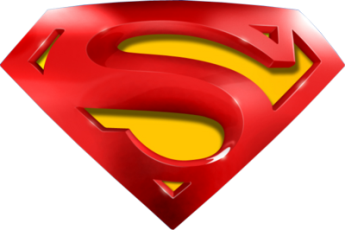 Nov 2017 2H Q27
Algebraic Fractions
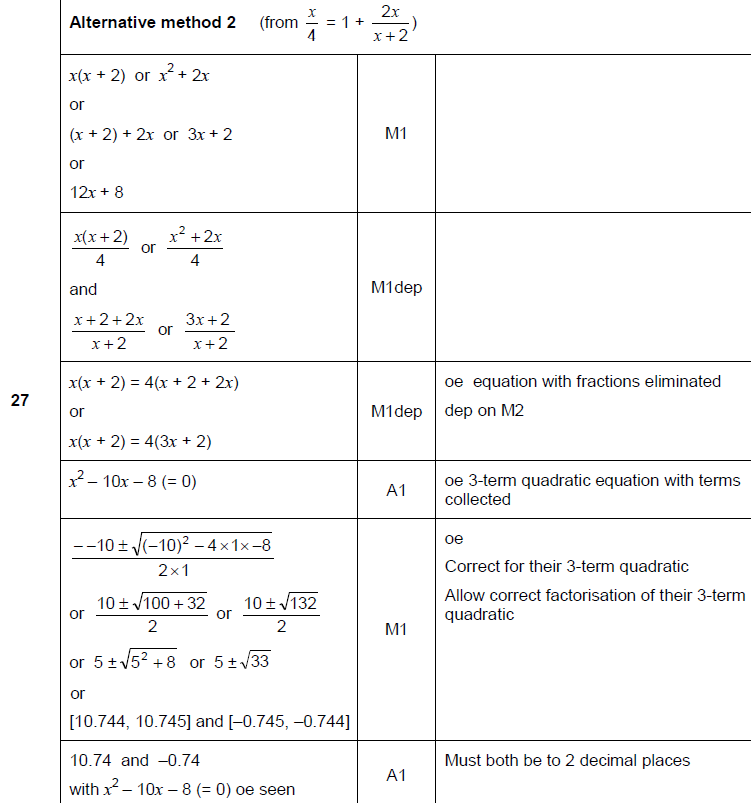 A Alternative 1
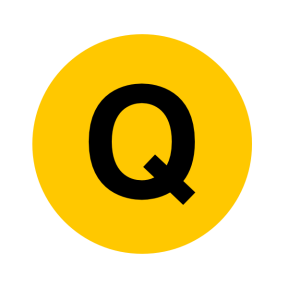 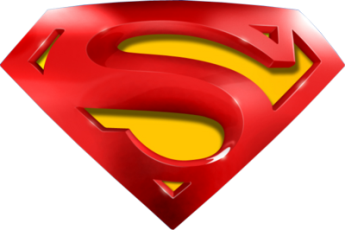 Nov 2017 2H Q27
Algebraic Fractions
A Alternative 2 & notes
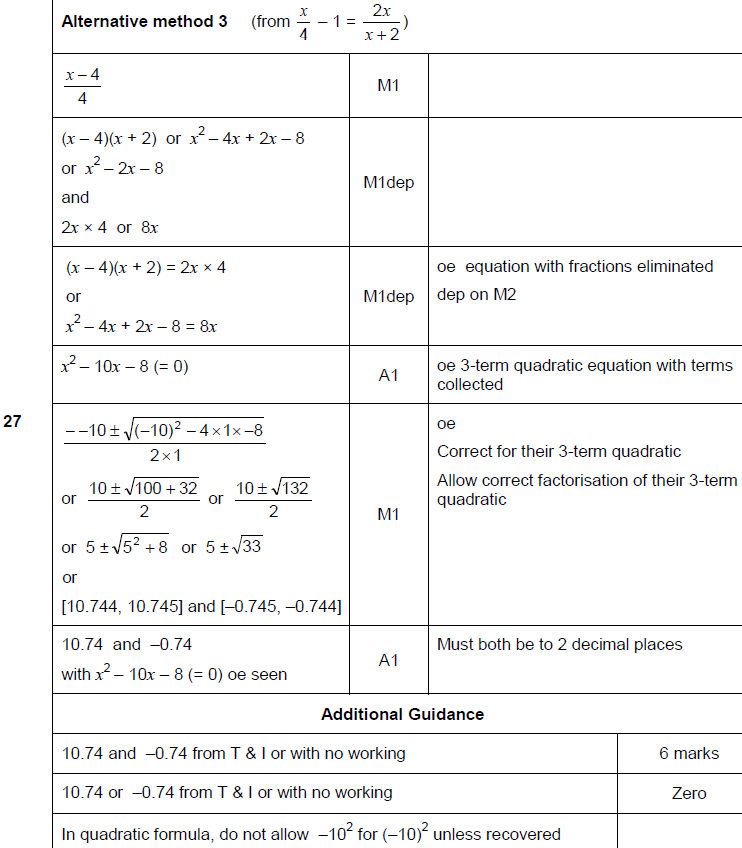 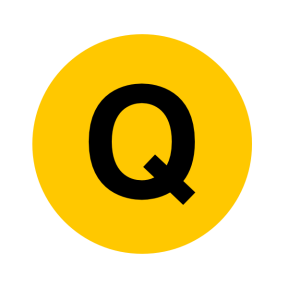 June 2018 2H Q13
Algebraic Fractions
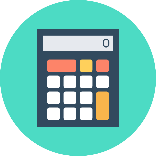 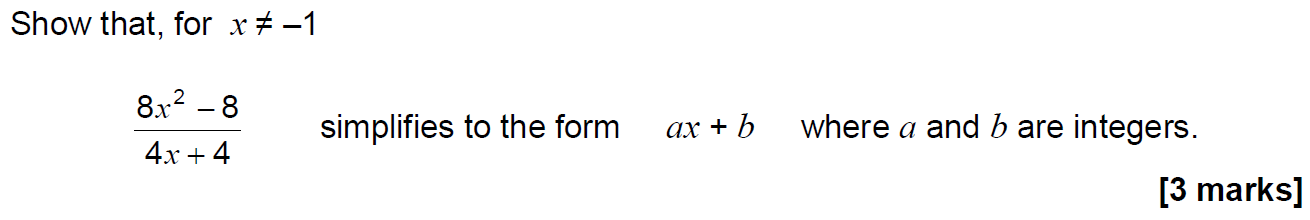 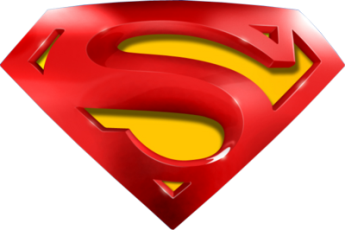 June 2018 2H Q13
Algebraic Fractions
A
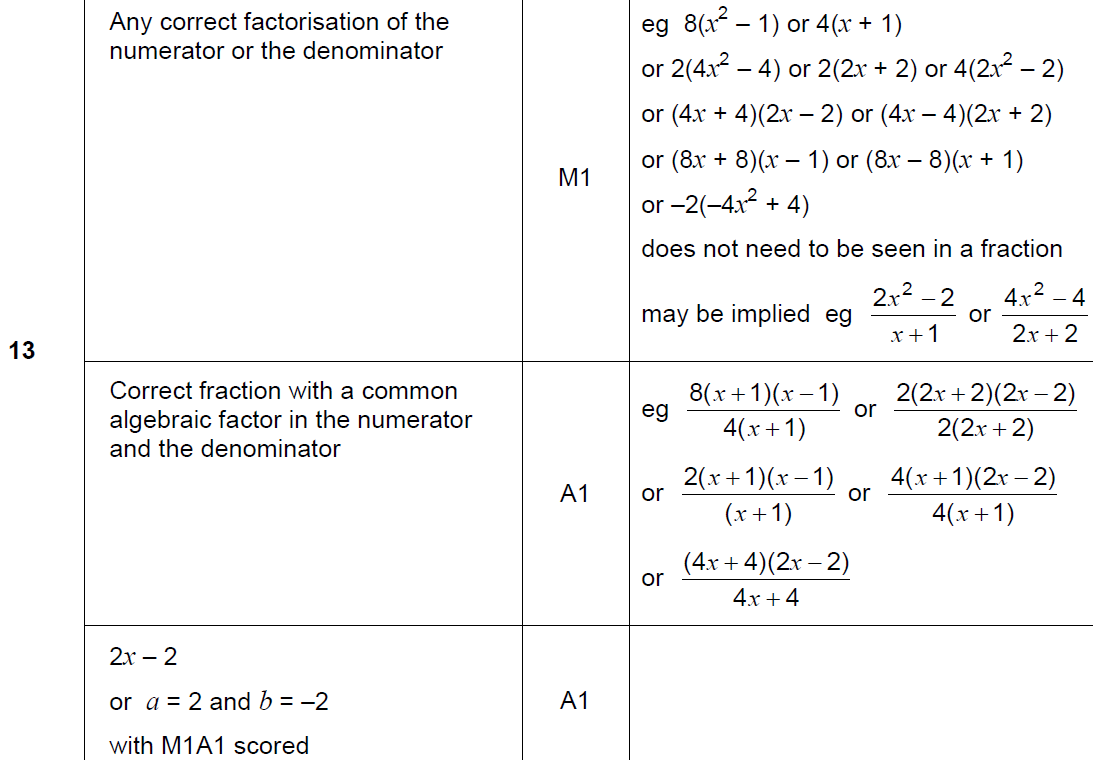 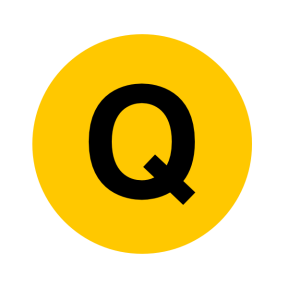 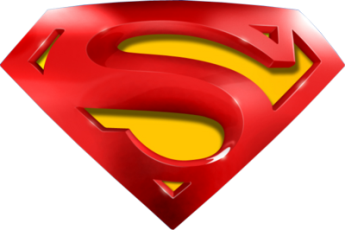 June 2018 2H Q13
Algebraic Fractions
A Alternative & notes
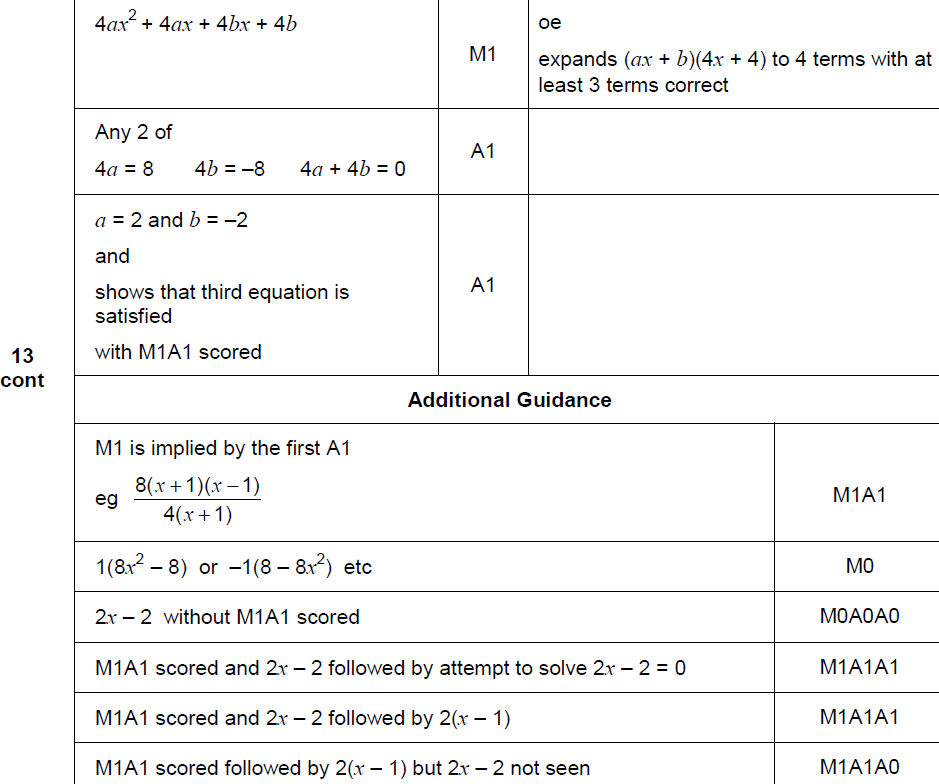 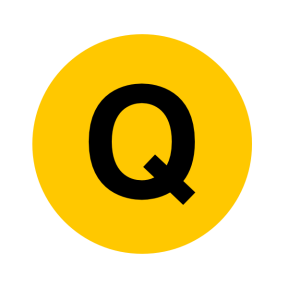 June 2018 2H Q25
Algebraic Fractions
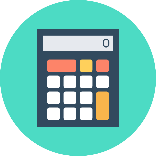 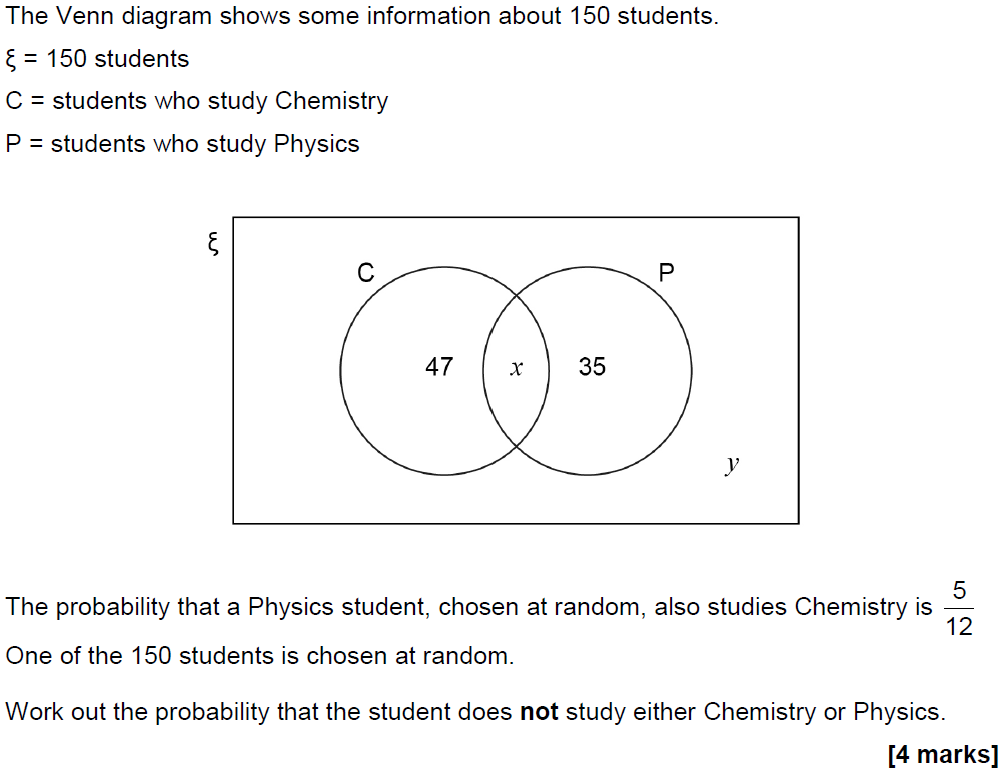 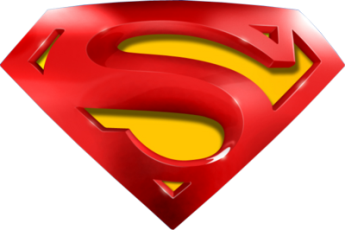 June 2018 2H Q25
Algebraic Fractions
A
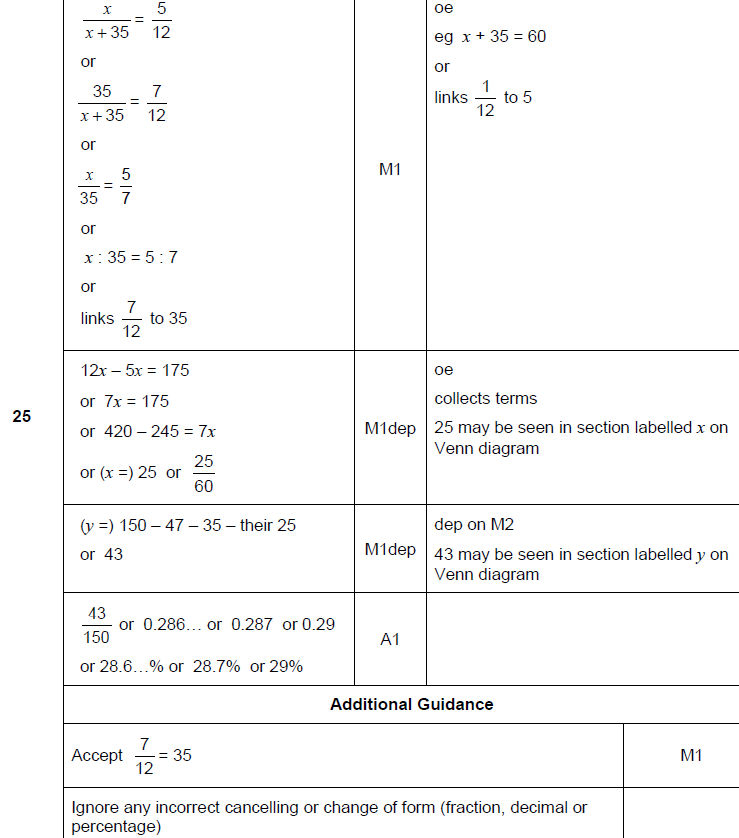 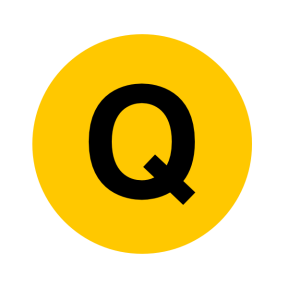 June 2018 3H Q18
Algebraic Fractions
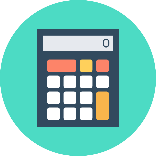 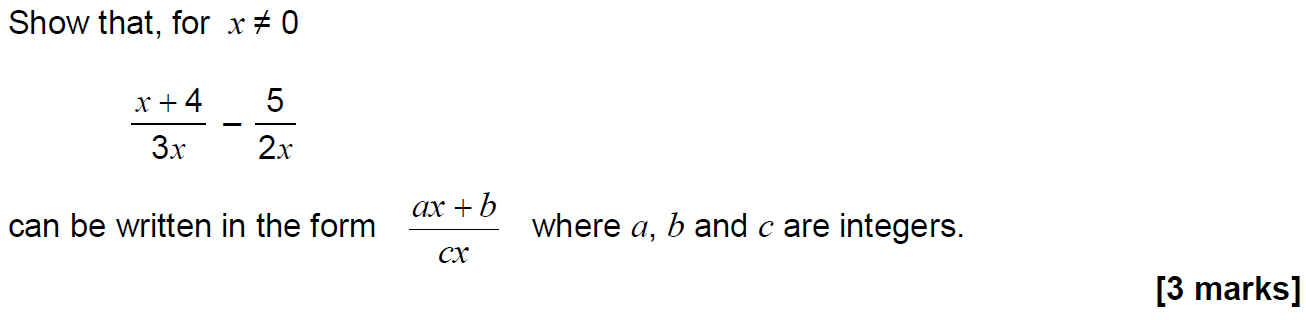 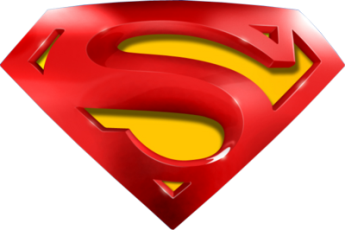 June 2018 3H Q18
Algebraic Fractions
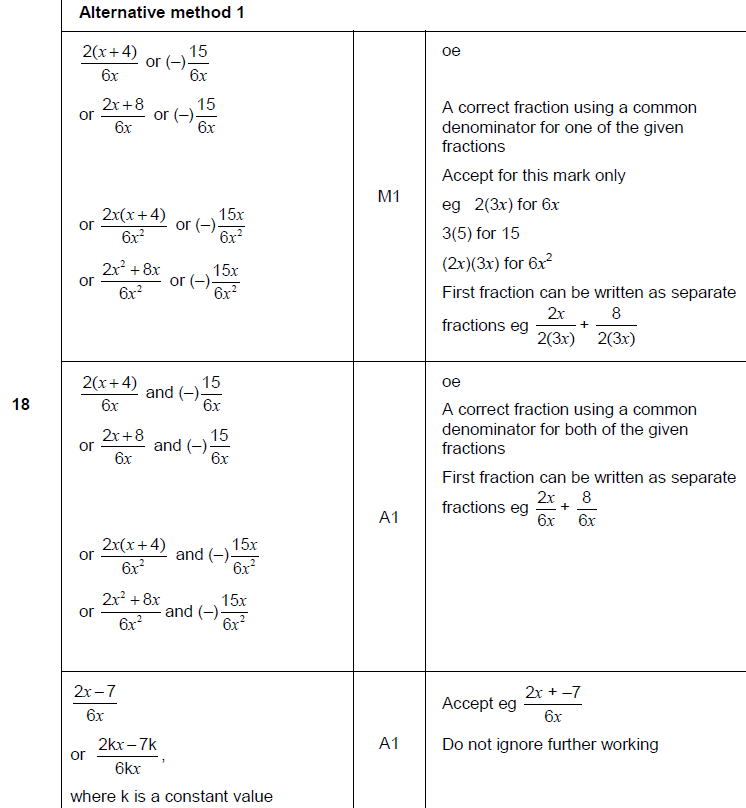 A
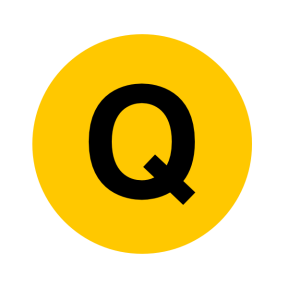 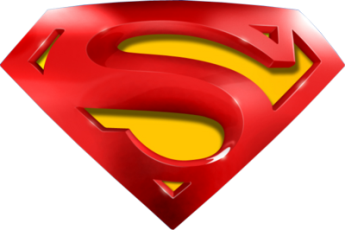 June 2018 3H Q18
Algebraic Fractions
A Alternative
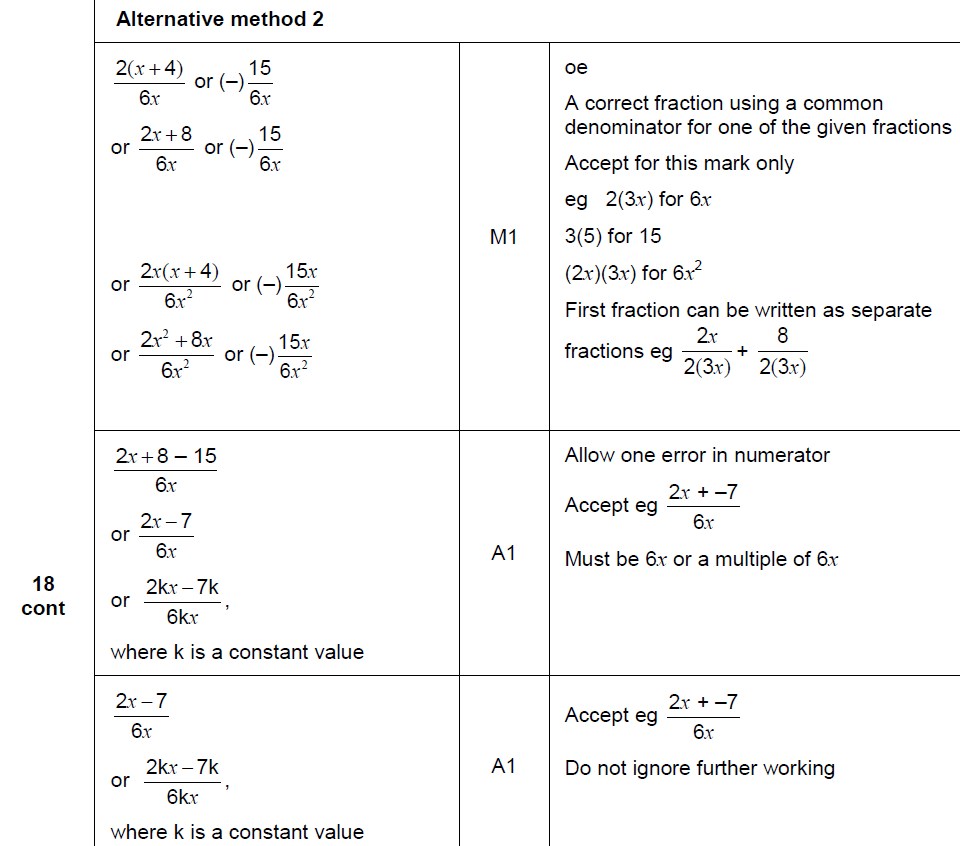 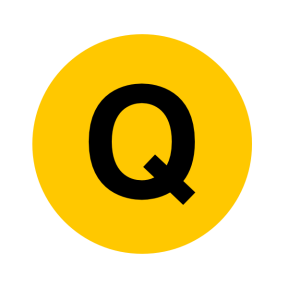 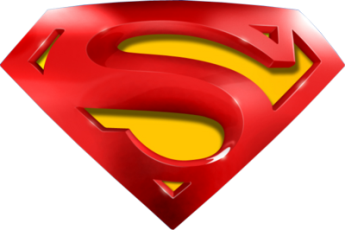 June 2018 3H Q18
Algebraic Fractions
A notes
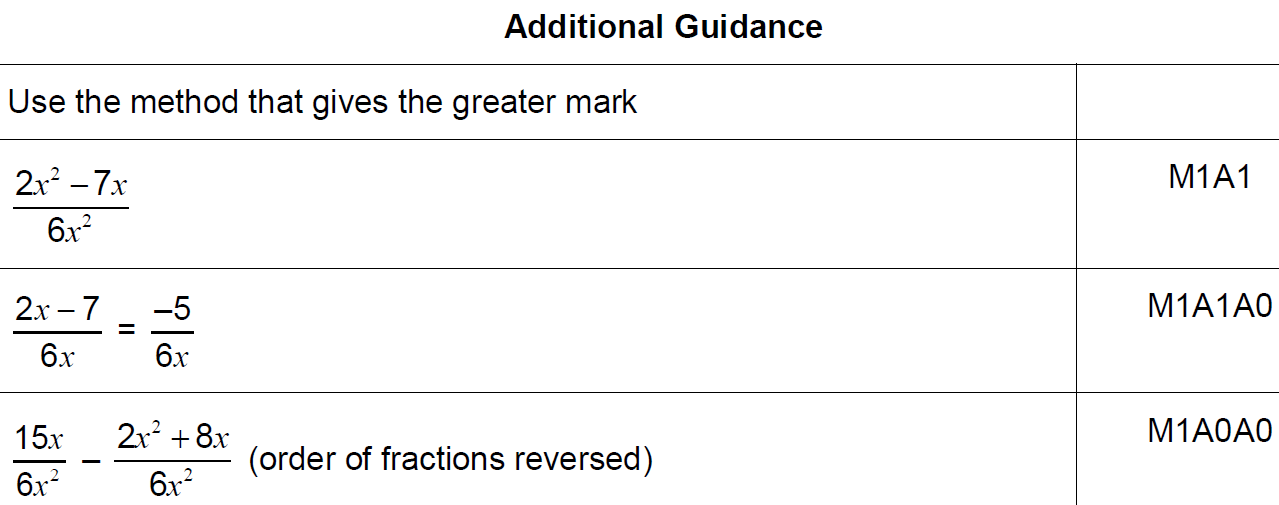 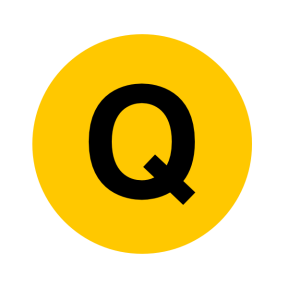 Nov 2018 1H Q22
Algebraic Fractions
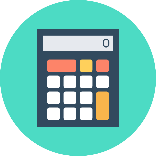 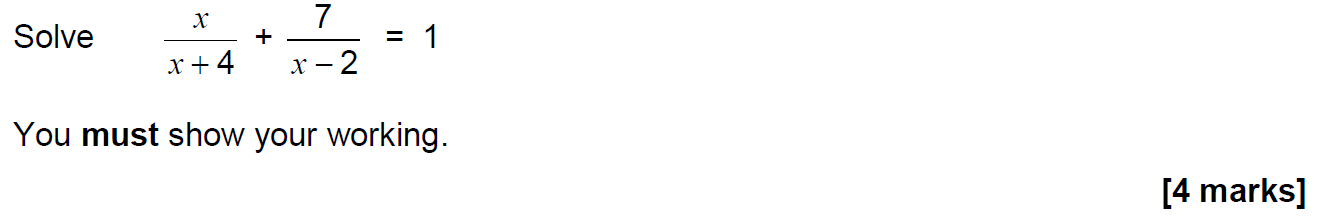 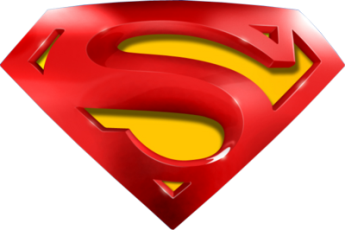 Nov 2018 1H Q22
Algebraic Fractions
A
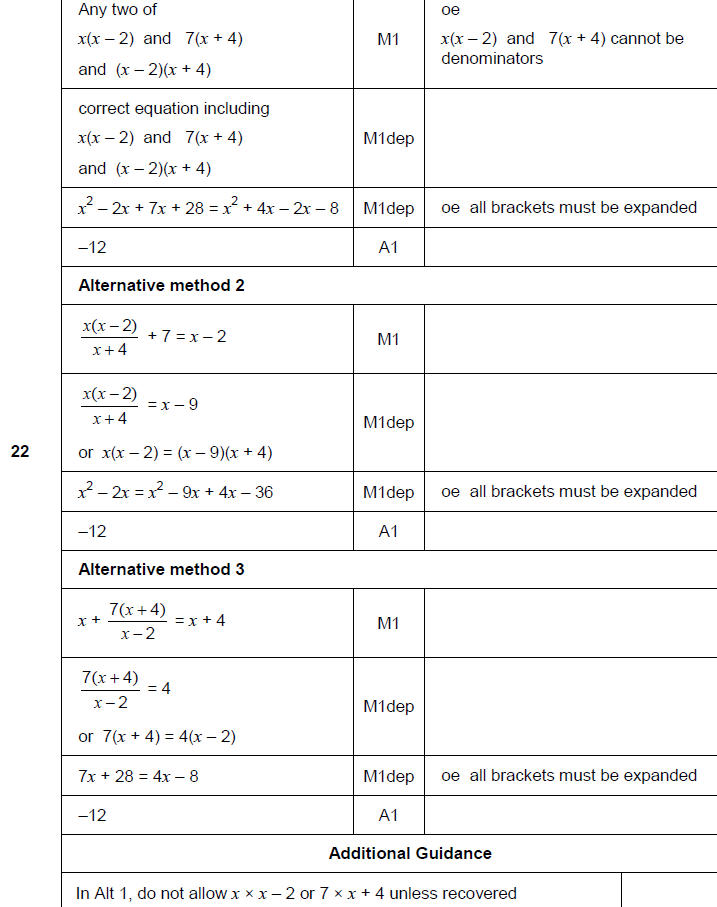 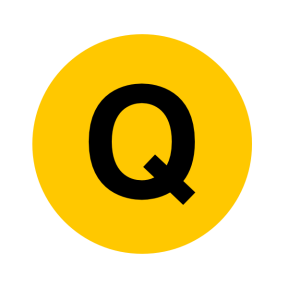 Nov 2018 2H Q22
Algebraic Fractions
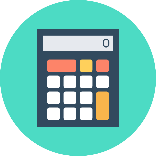 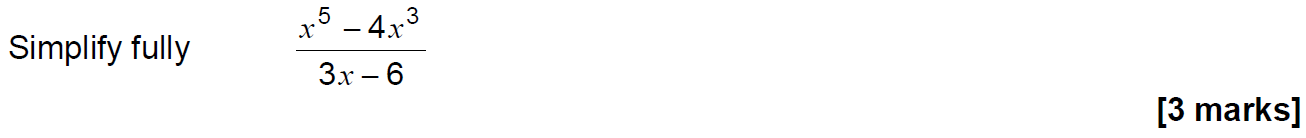 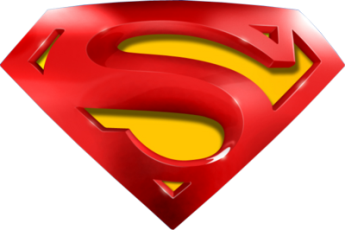 Nov 2018 2H Q22
Algebraic Fractions
A
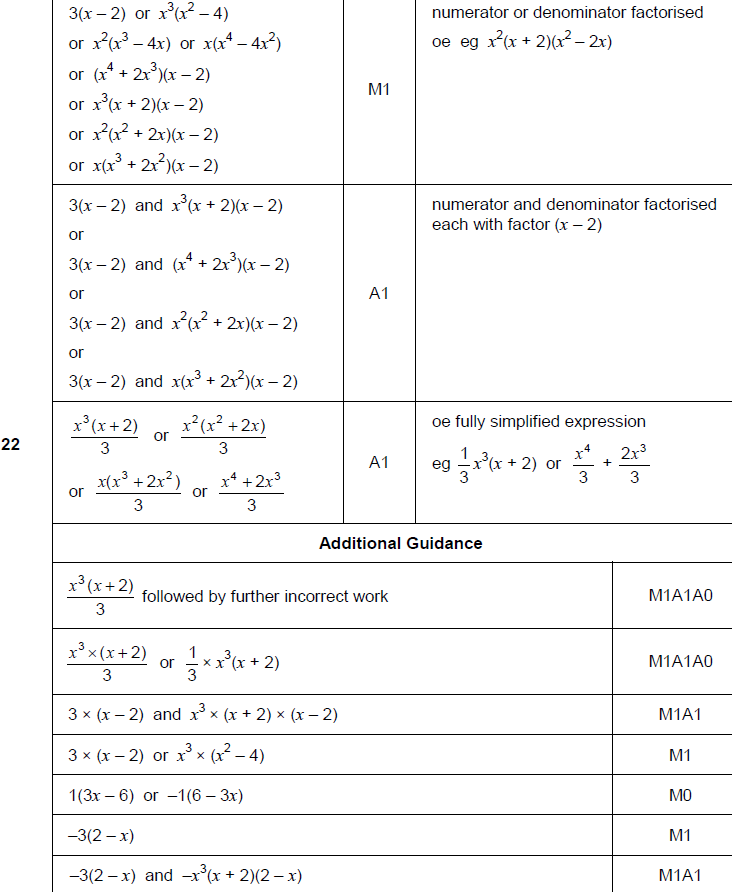 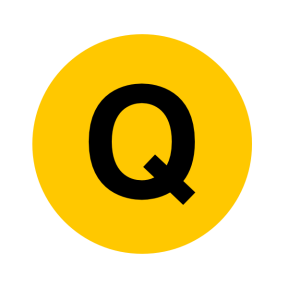 SAM 1H Q20
Algebraic Fractions
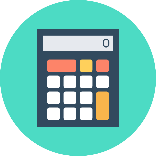 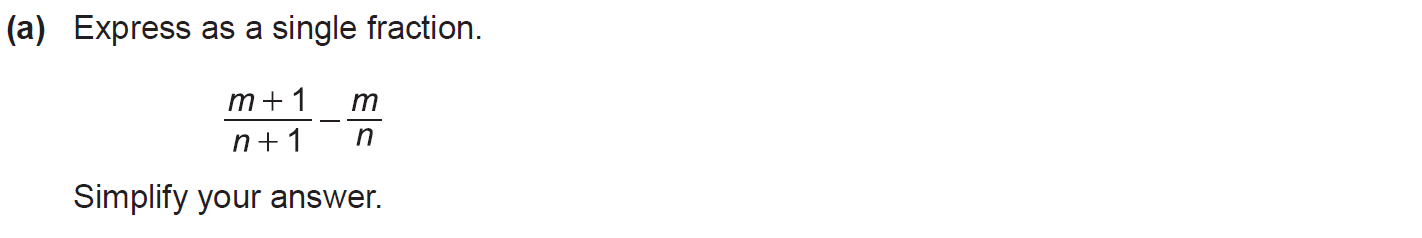 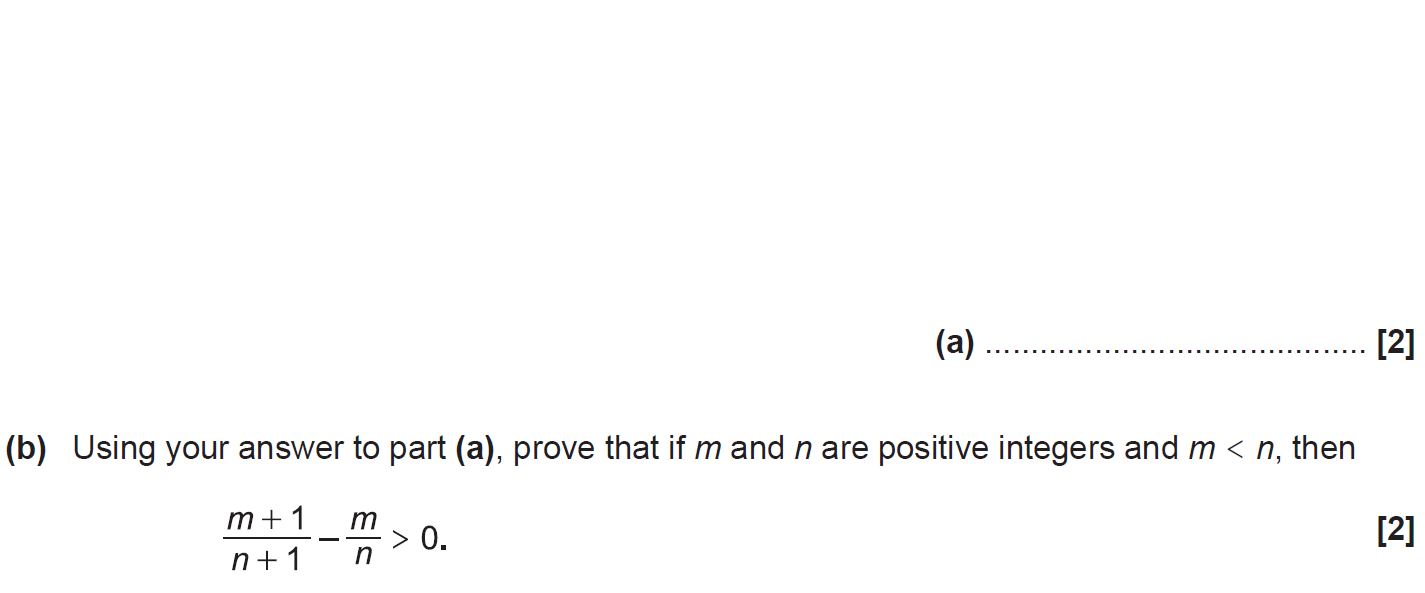 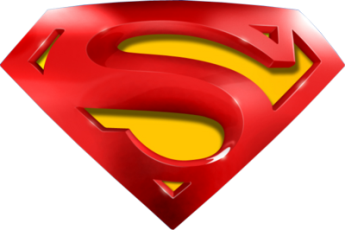 SAM 1H Q20
Algebraic Fractions
A
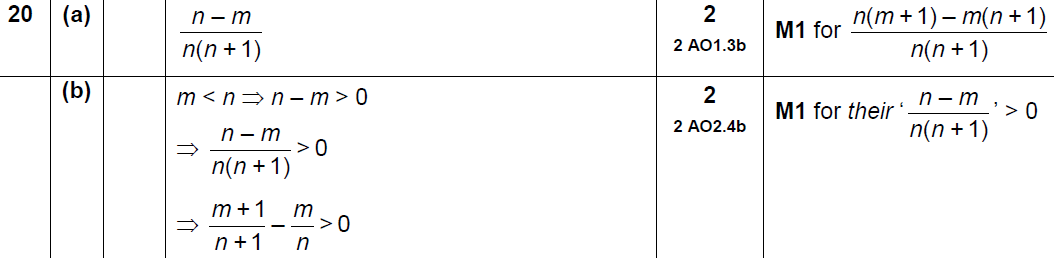 B
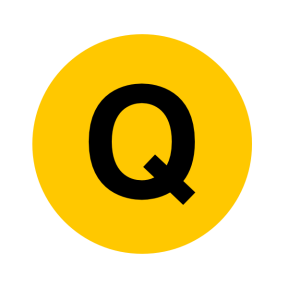 Practice 3H Q15
Algebraic Fractions
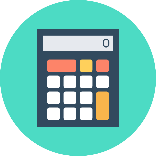 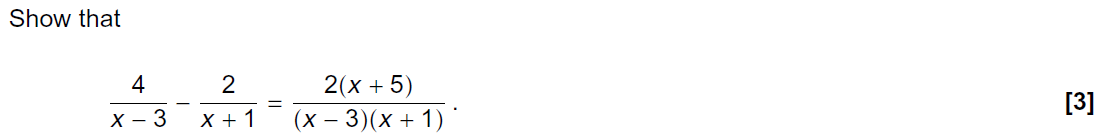 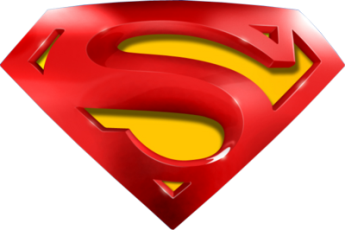 Practice 3H Q15
Algebraic Fractions
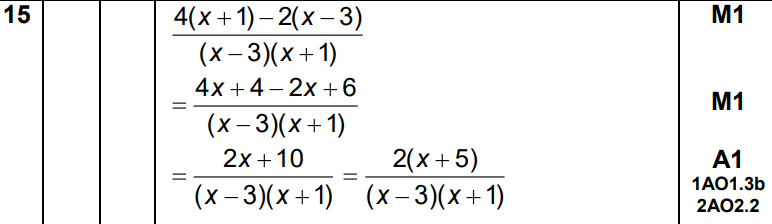 A
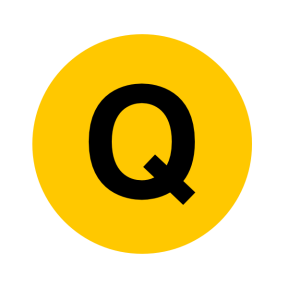 June 2017 2H Q17
Algebraic Fractions
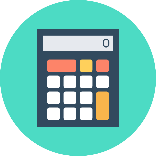 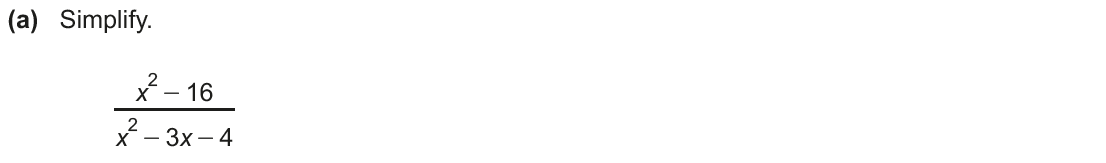 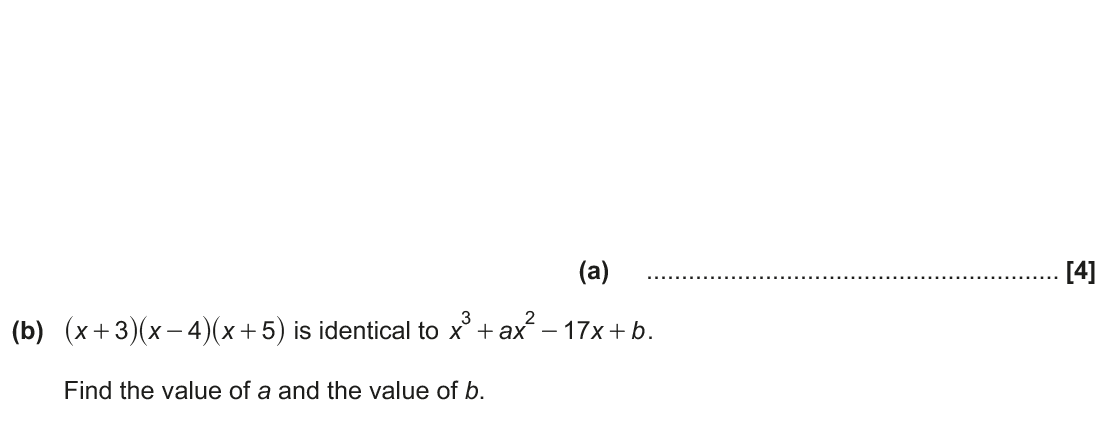 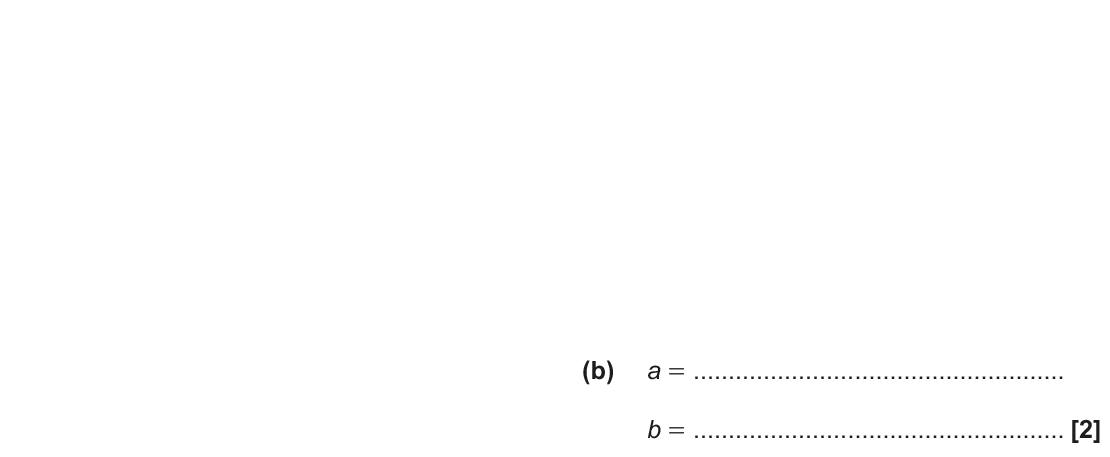 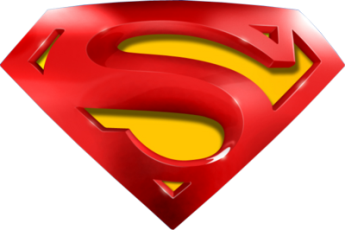 June 2017 2H Q17
Algebraic Fractions
A
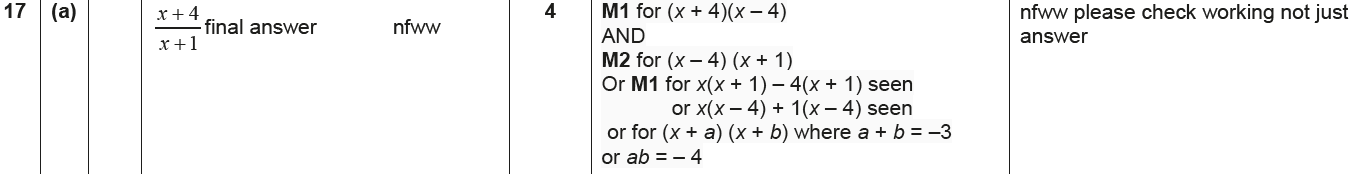 B
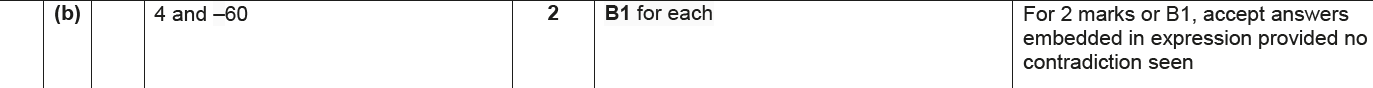 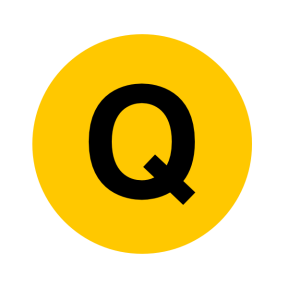 June 2017 3H Q16
Algebraic Fractions
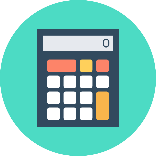 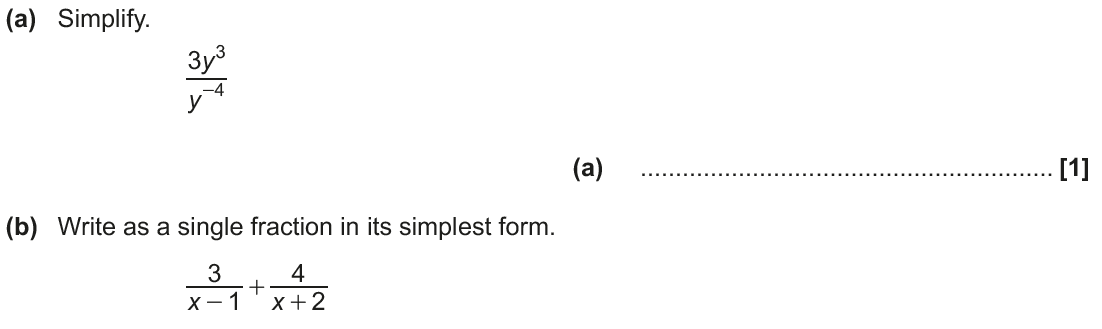 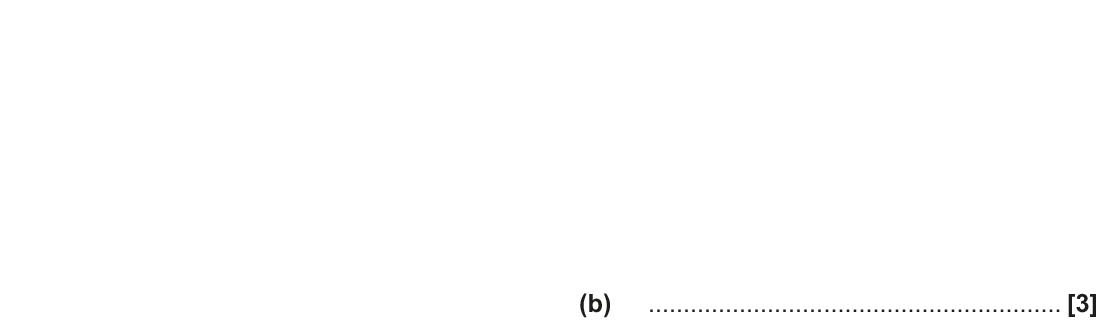 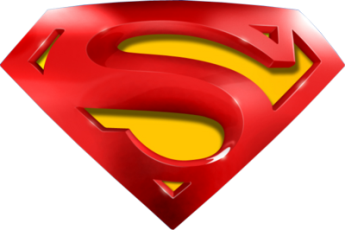 June 2017 3H Q16
Algebraic Fractions
A
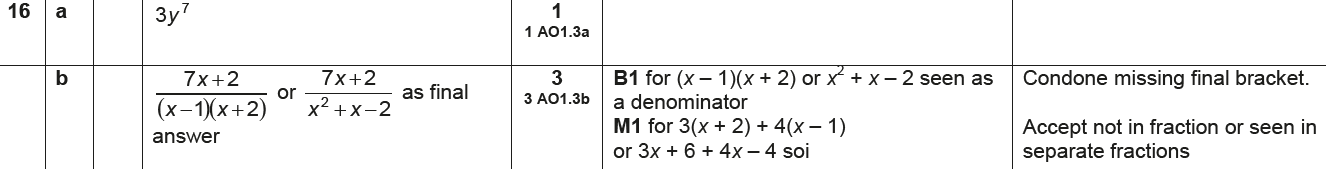 B
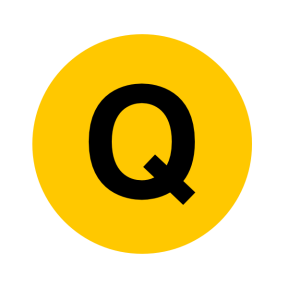 May 2018 1H Q20
Algebraic Fractions
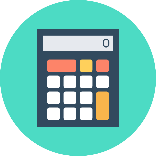 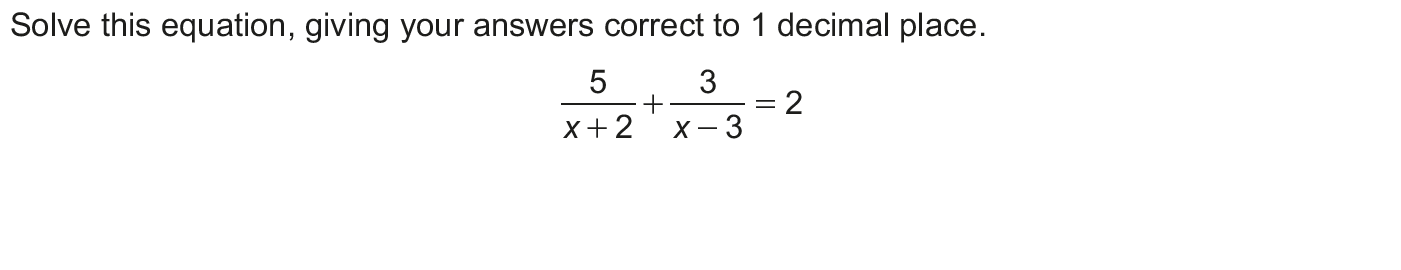 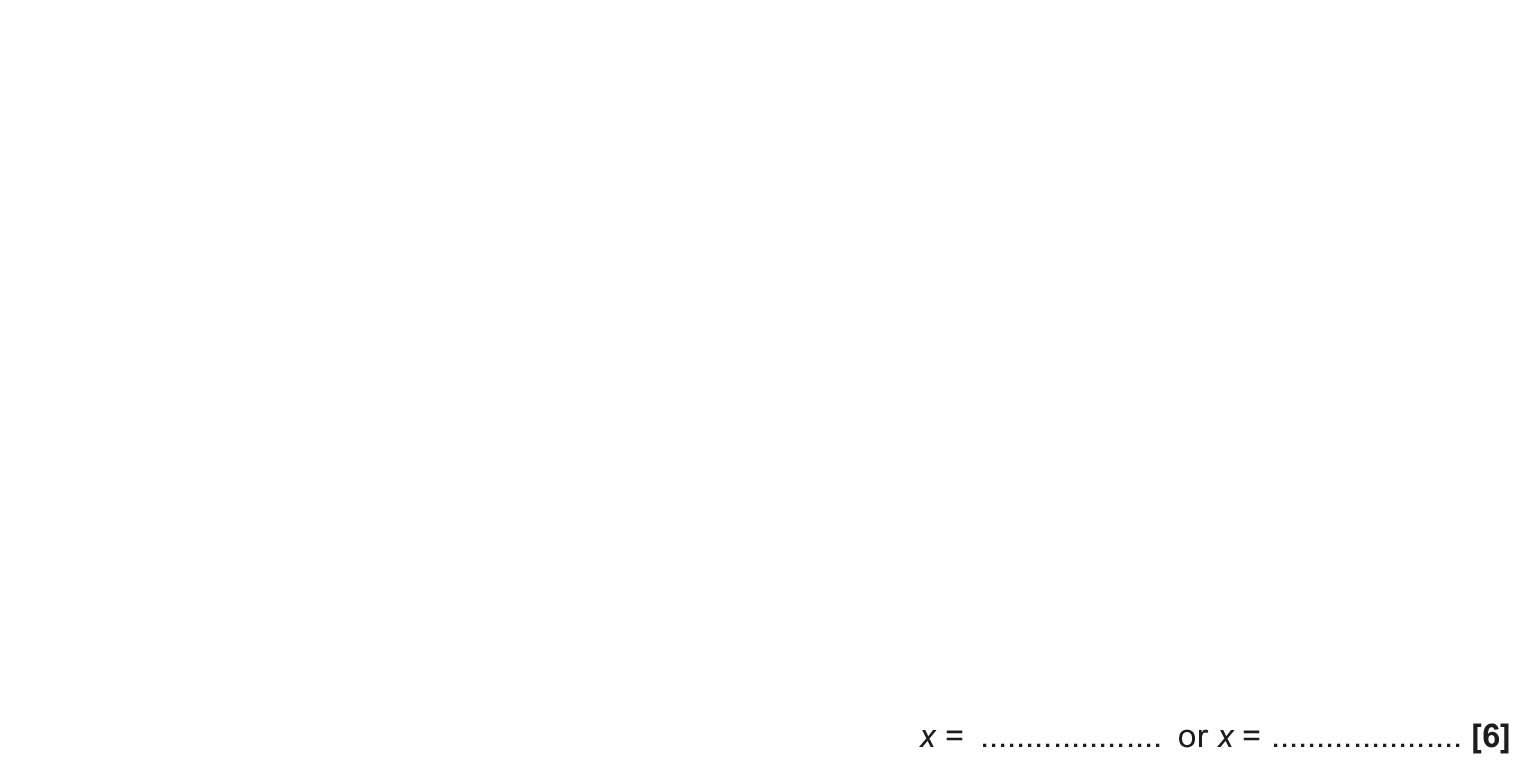 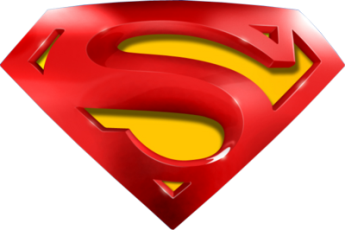 May 2018 1H Q20
Algebraic Fractions
A
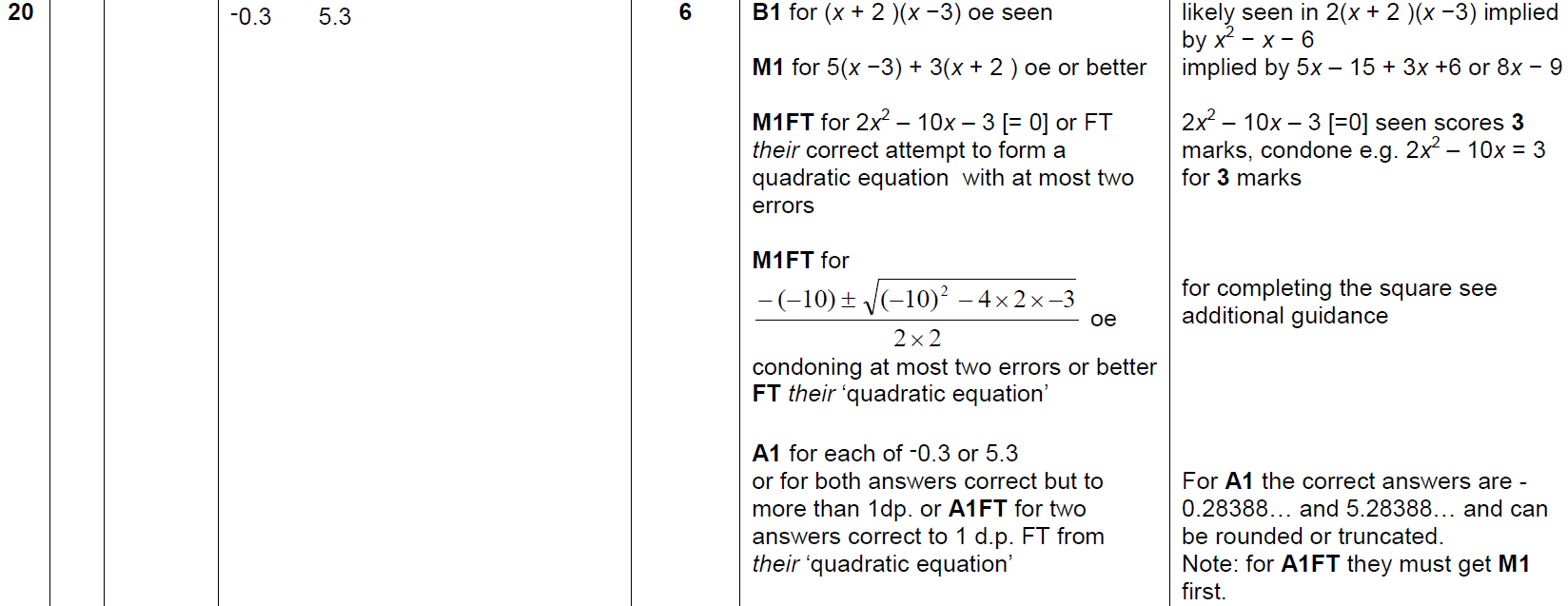 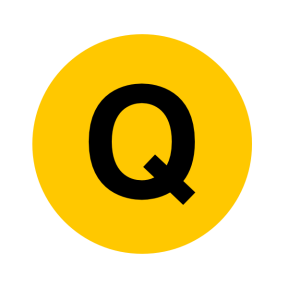 June 2018 3H Q19
Algebraic Fractions
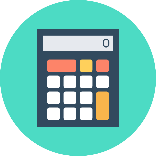 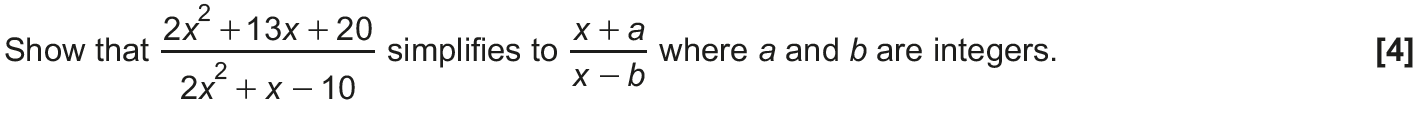 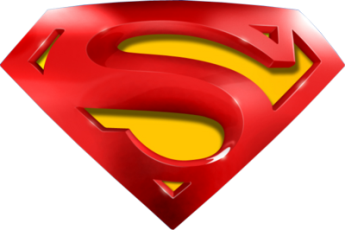 June 2018 3H Q19
Algebraic Fractions
A
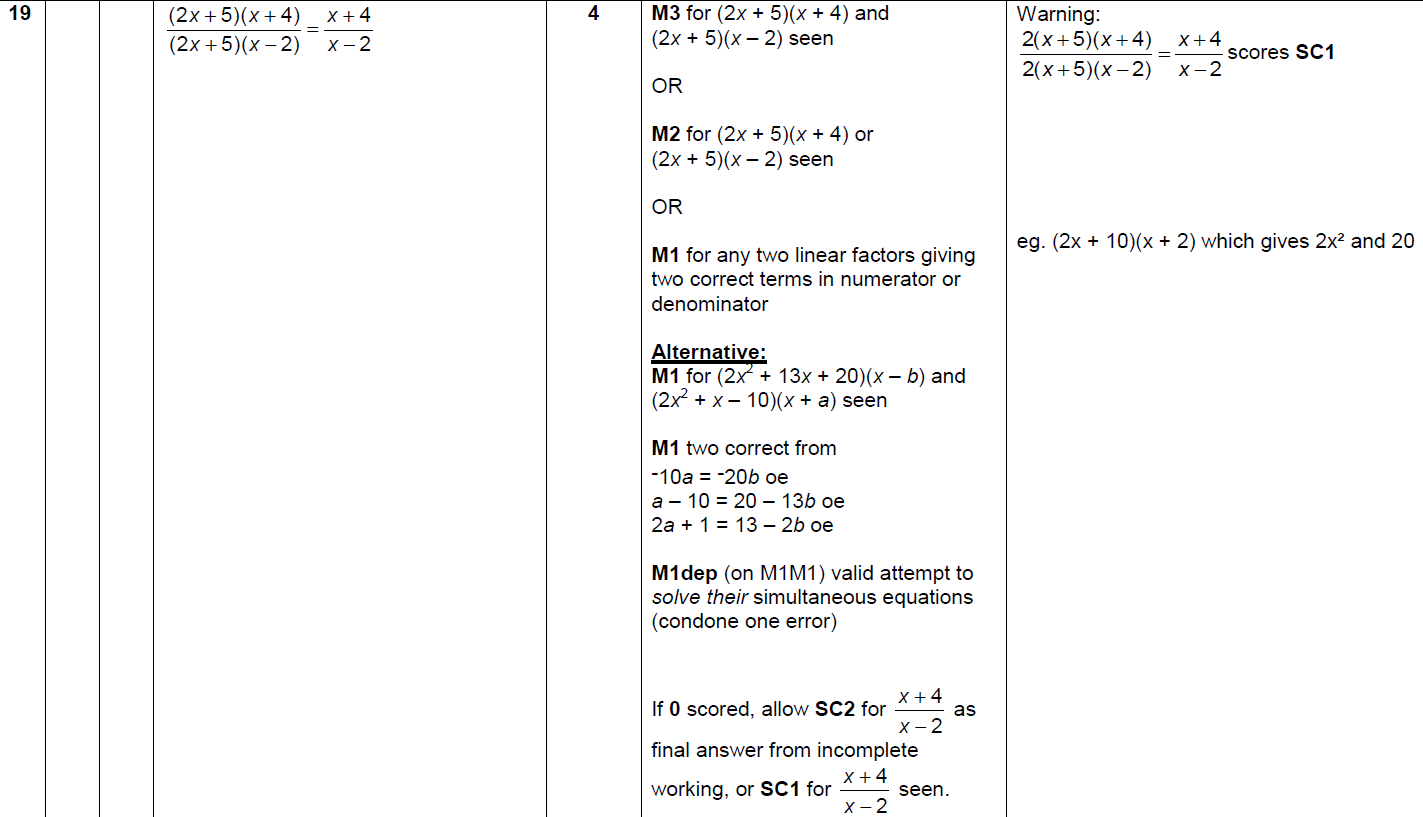 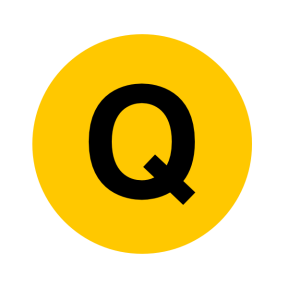 Nov 2018 3H Q21
Algebraic Fractions
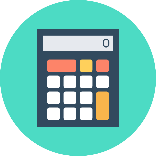 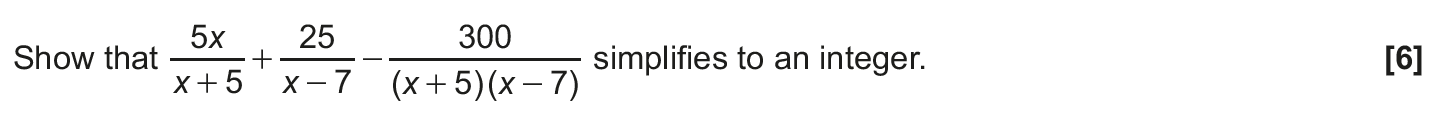 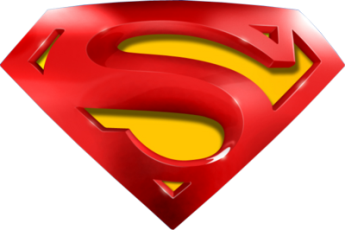 Nov 2018 3H Q21
Algebraic Fractions
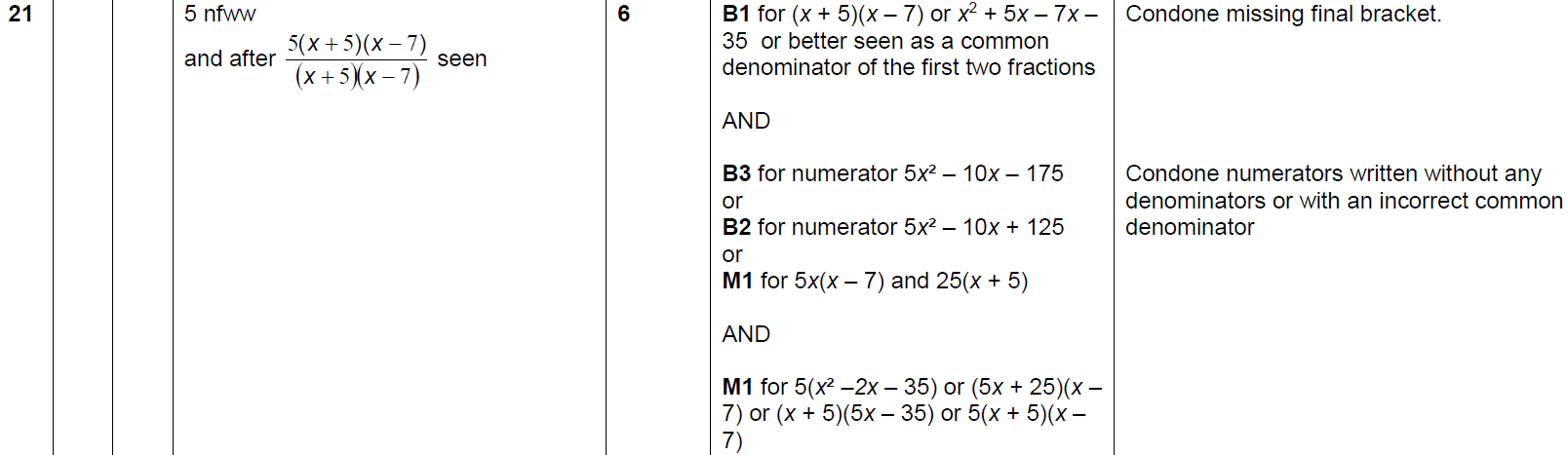 A
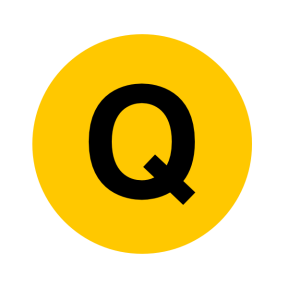